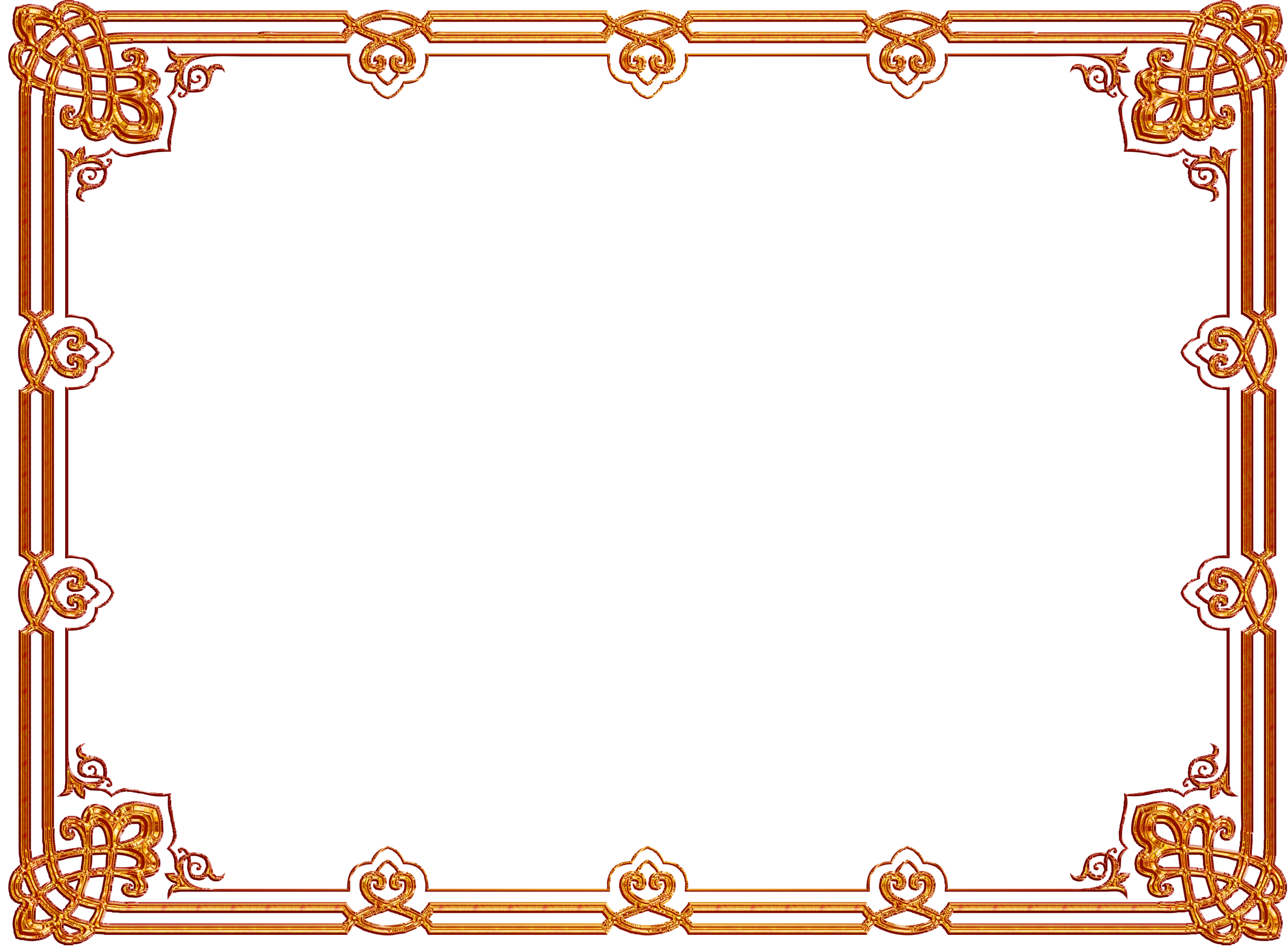 «Мандельштам – это зрелище, утверждающее оптимизм»
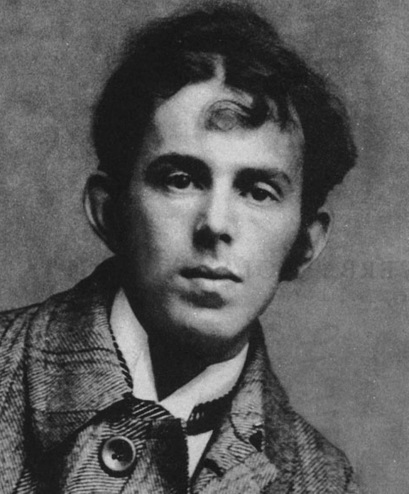 Виртуальная выставка к 130-летию со дня рождения Осипа Эмильевича Мандельштама.
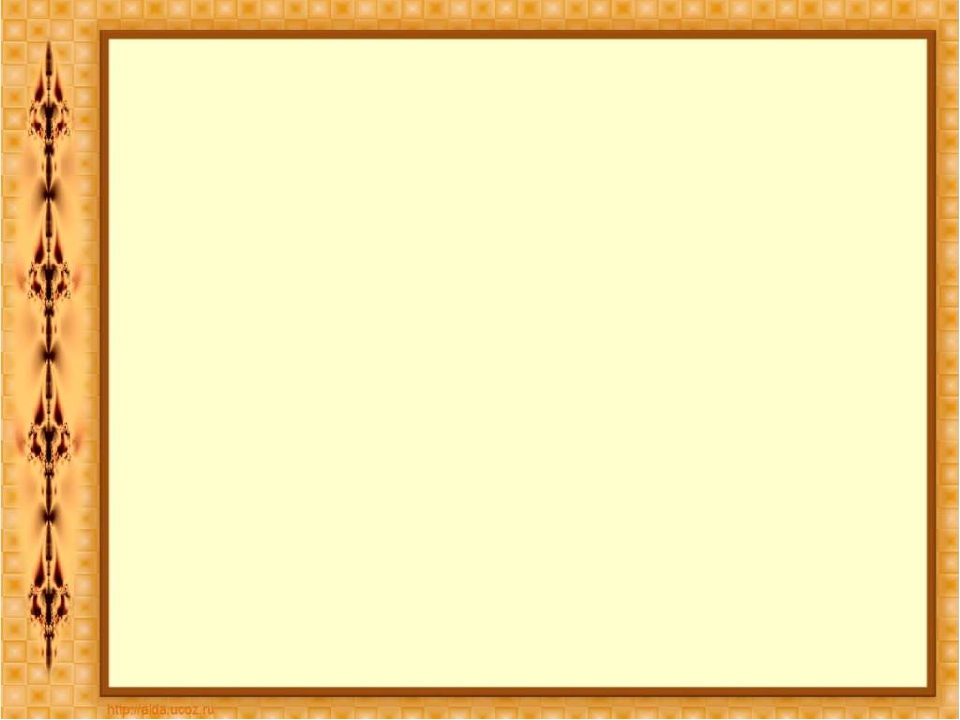 О́сип Эми́льевич Мандельшта́м (имя при рождении — Ио́сиф; 2 (14) января 1891, Варшава — 27 декабря 1938, Владивостокский пересыльный пункт Дальстроя во Владивостоке) — русский поэт, прозаик и переводчик, эссеист, критик, литературовед. Один из крупнейших русских поэтов XX века.                           Биография     Родился 2 (14) января 1891 года в Варшаве в еврейской семье. Отец, Эмилий Вениаминович  Мандельштам (1856—1938), был мастером перчаточного дела, состоял в купцах первой гильдии, что давало ему право жить вне черты оседлости, несмотря на еврейское происхождение. Мать, Флора Овсеевна Вербловская (1866—1916), была музыкантом. В 1896 году семья была приписана в Ковно, а в 1897 году переехала в Петербург. Осип получил образование в Тенишевском училище , российской кузнице «культурных кадров» начала XX века. В 1908—1910 годы Мандельштам учился в Сорбонне и в Гейдельбергском университете. В промежутках между зарубежными поездками бывал в Петербурге, где посещал лекции по стихосложению на «башне» у Вячеслава Иванова.
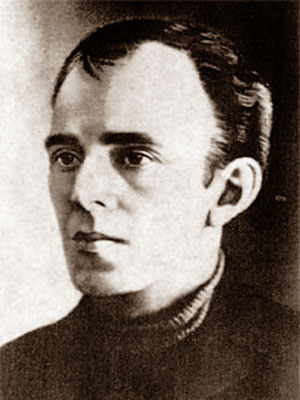 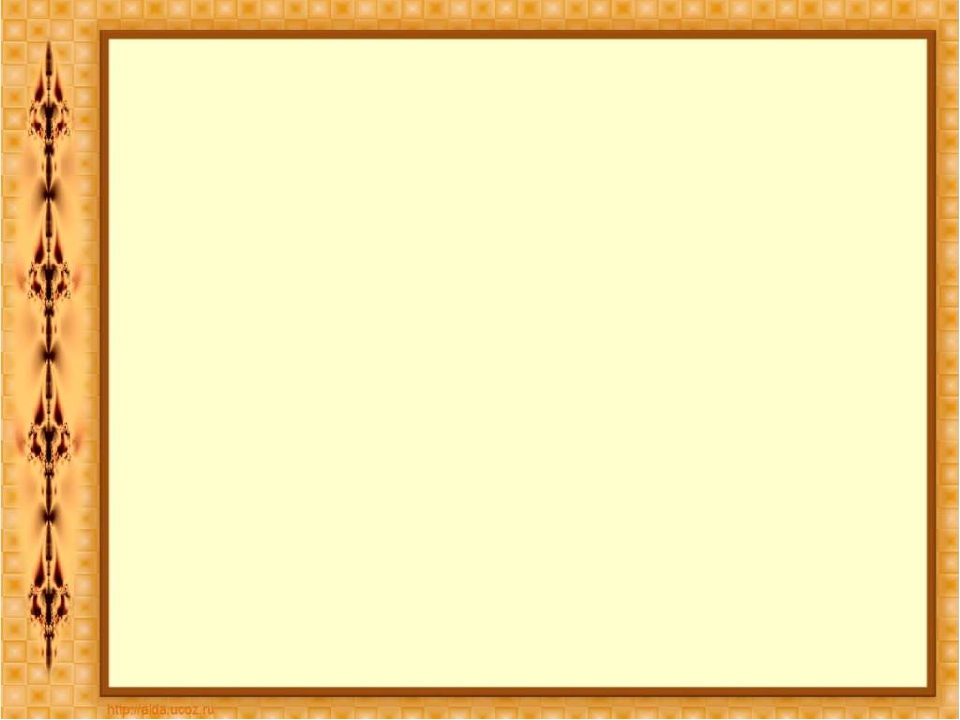 К 1911 году семья начала разоряться, и обучение в Европе стало невозможным. Для того чтобы обойти квоту на иудеев при поступлении в Петербургский университет, Мандельштам крестился у методистского пастора в Выборге. 10 сентября 1911 года был зачислен на романо-германское отделение историко-филологического факультета Петербургского университета, где обучался с перерывами до 1917 года. Учился безалаберно, курс не окончил.     В 1911 году познакомился с Анной Ахматовой, бывал в гостях у четы Гумилёвых.     Первая публикация — журнал «Аполлон», 1910 г. Печатался также в журналах «Гиперборей», «Новый Сатирикон» и др.     С ноября 1911 года регулярно участвовал в собраниях Цеха поэтов. В 1912 году познакомился с А. Блоком. В конце того же года вошёл в группу акмеистов.Дружбу с акмеистами (Анной Ахматовой и Николаем Гумилёвым) считал одной из главных удач своей жизни.                                               Поэтические поиски                                         этого периода отразила                                         дебютная книга стихов                                         «Камень» (три издания:                                        1913, 1916 и 1923 годов,                                         содержание менялось).                                         Находился в центре                                         поэтической жизни,                                         регулярно публично                                         читал стихи.
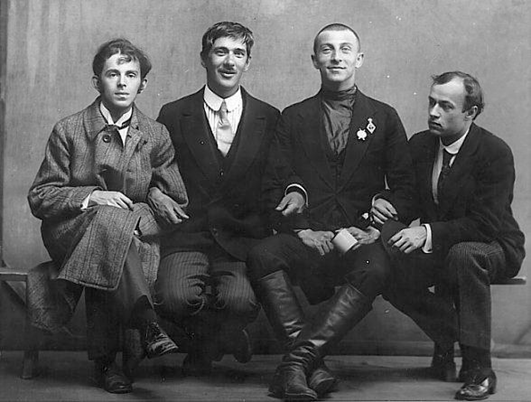 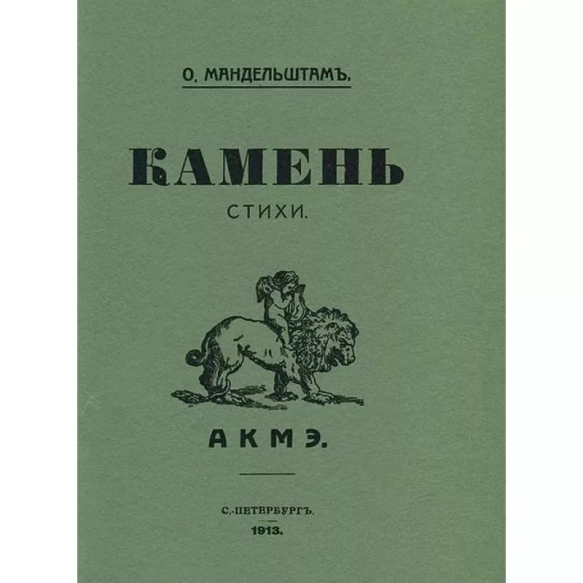 1914 год
Из книги стихов «Камень»:
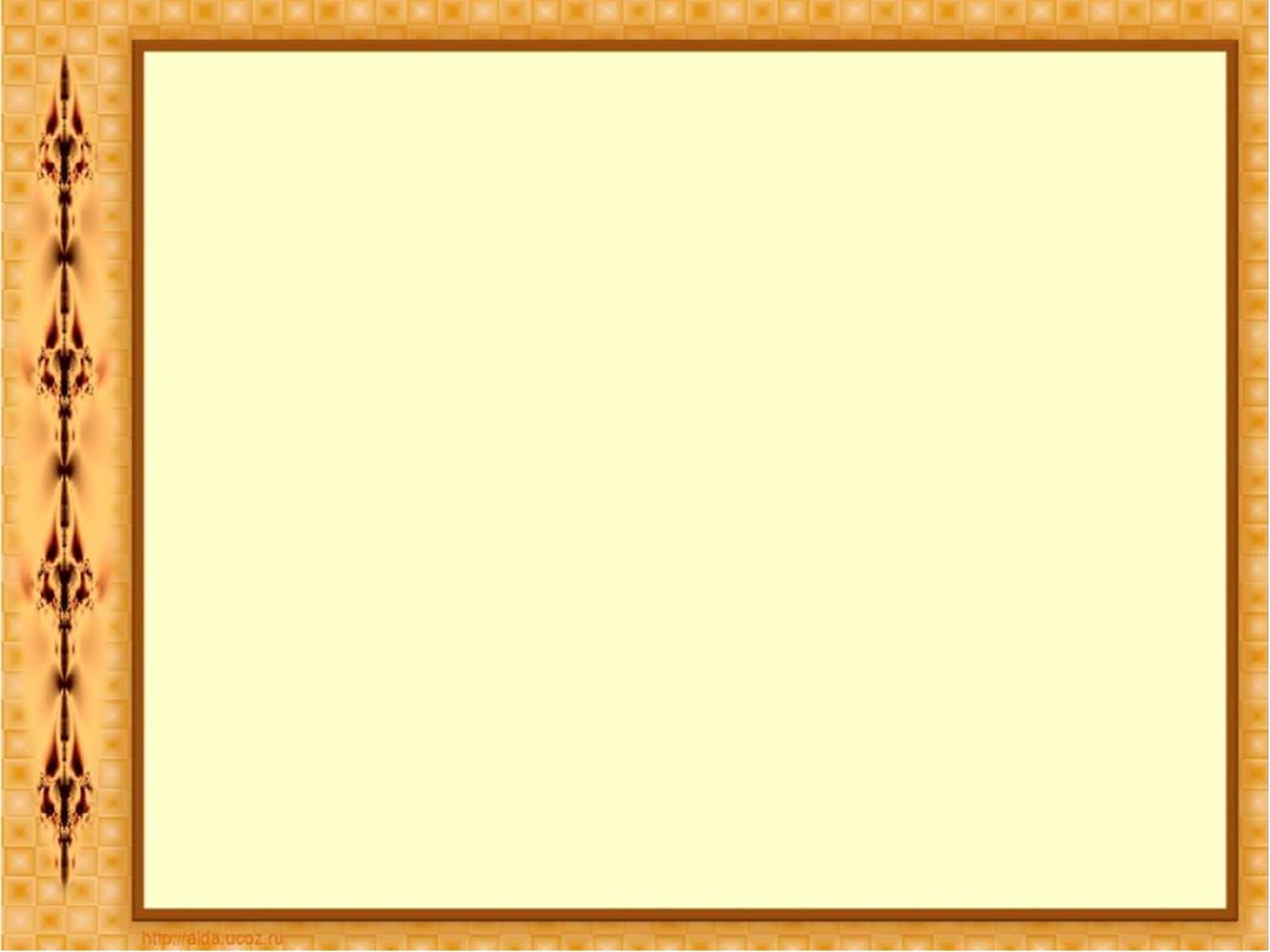 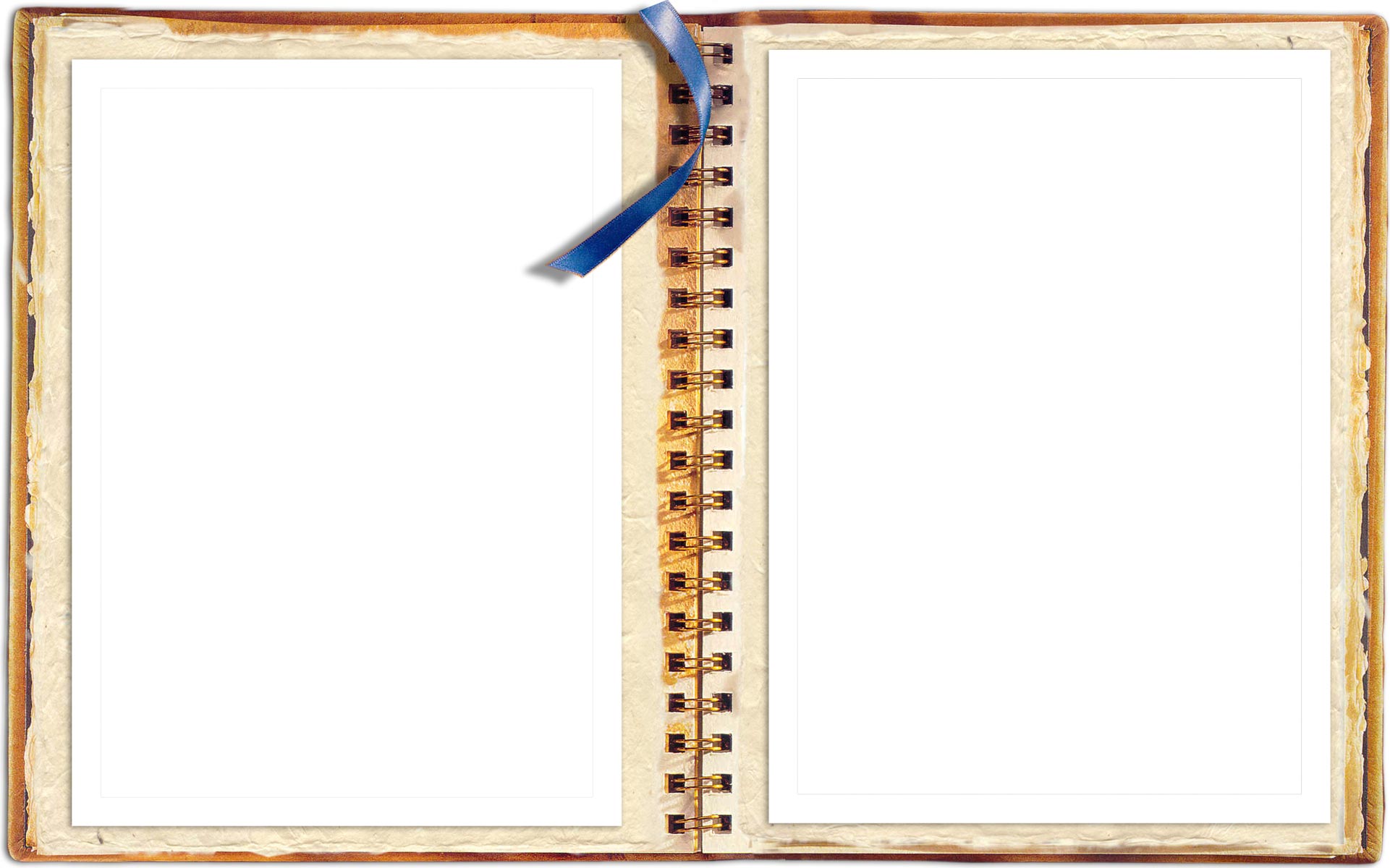 АхматоваВ пол-оборота, о печаль,На равнодушных поглядела.Спадая с плеч, окаменелаЛожноклассическая шаль.Зловещий голос — горький хмель —Души расковывает недра:Так — негодующая Федра —Стояла некогда Рашель.
Звук осторожный и глухойПлода, сорвавшегося с древа,Среди немолчного напеваГлубокой тишины лесной...






Сусальным золотом горятВ лесах рождественские елки,В кустах игрушечные волкиГлазами страшными глядят.О, вещая моя печаль,О, тихая моя свободаИ неживого небосводаВсегда смеющийся хрусталь!
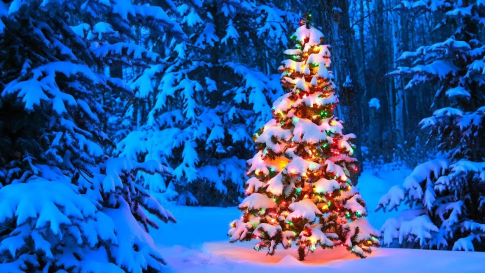 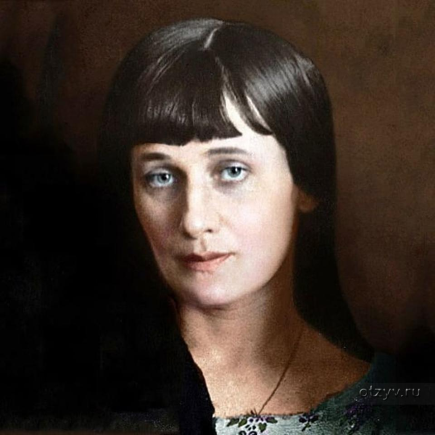 Из книги стихов «Камень»:
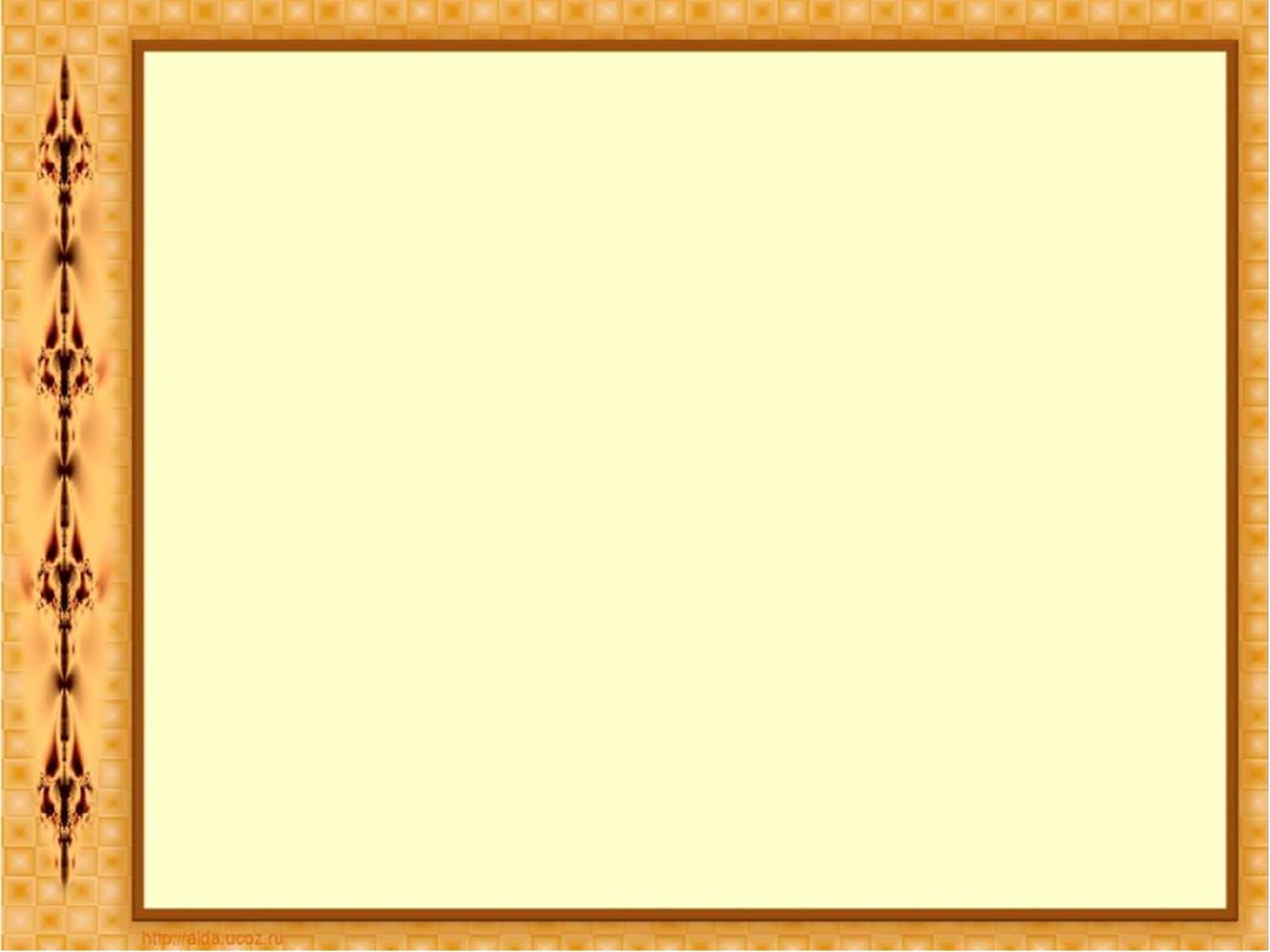 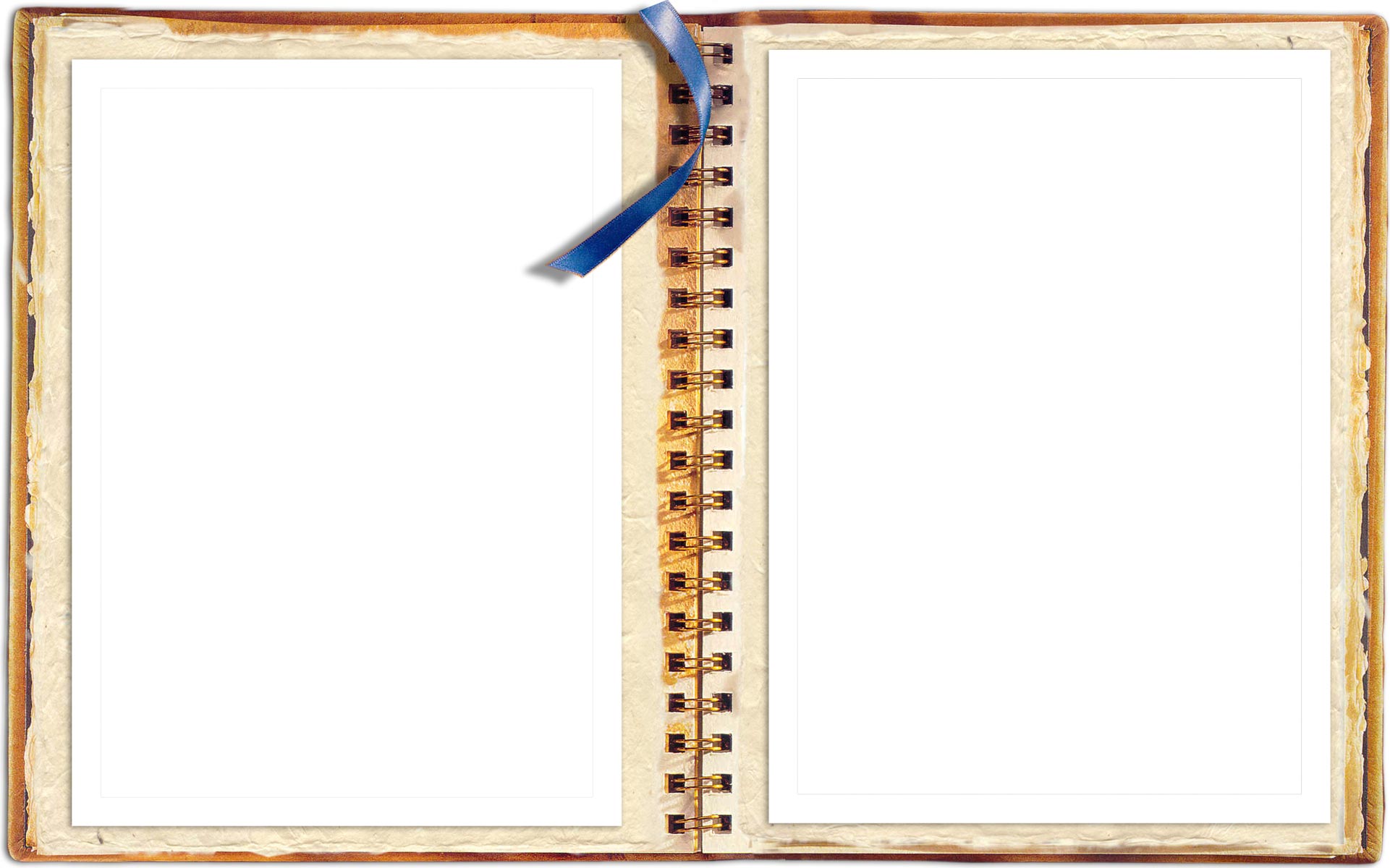 Из полутемной залы, вдруг,
Ты выскользнула в легкой шали -
Мы никому не помешали,
Мы не будили спящих слуг...











Душный сумрак кроет ложе,
Напряженно дышит грудь...
Может, мне всего дороже
Тонкий крест и тайный путь.
В огромном омуте прозрачно и темно,И томное окно белеет;А сердце, отчего так медленно оноИ так упорно тяжелеет?То всею тяжестью оно идет ко дну,Соскучившись по милом иле,То, как соломинка, минуя глубину,Наверх всплывает без усилий.С притворной нежностью у изголовья стойИ сам себя всю жизнь баюкай;Как небылицею, своей томись тоскойИ ласков будь с надменной скукой.
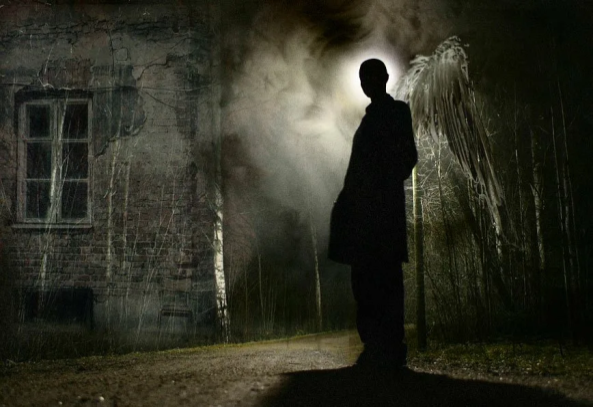 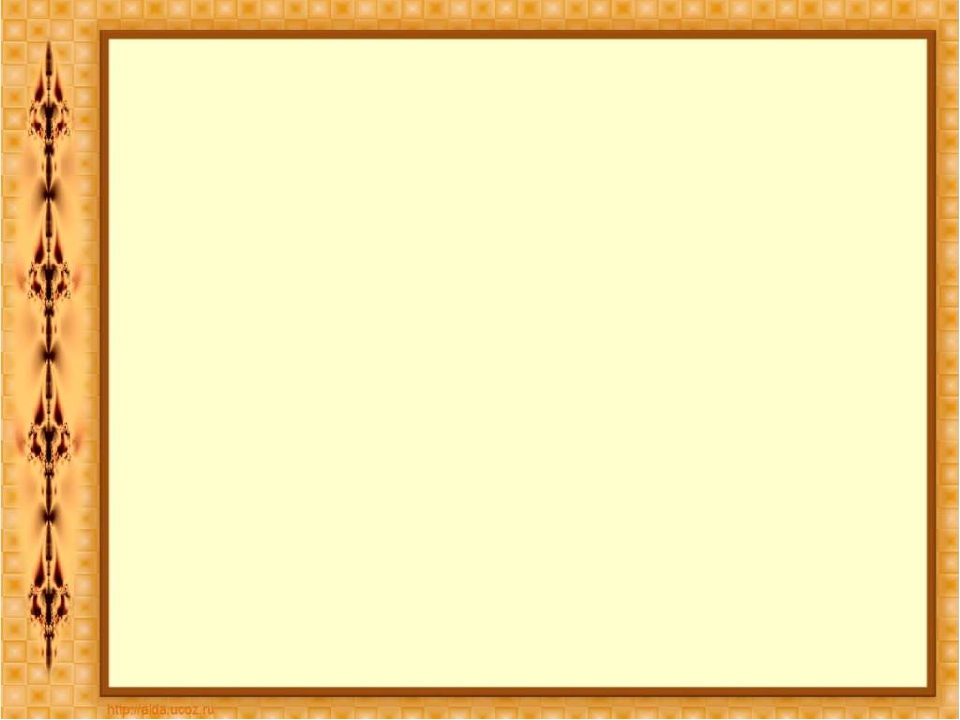 В 1915 году познакомился с Анастасией и Мариной Цветаевыми, сближение с Мариной произошло в 1916 году.     После Октябрьской революции работал в газетах, в Наркомпросе, ездил по стране, публиковался в газетах, выступал со стихами, обрёл успех.В 1919 году в Киеве познакомился с будущей женой, Надеждой Яковлевной Хазиной. В Гражданскую войну скитался с женой по России, Украине, Грузии; был арестован белогвардейцами в Крыму. Имел возможность бежать с белыми в Турцию из Крыма, но, подобно Волошину, предпочёл остаться в Советской России. В Грузии был арестован как белогвардеец, освобождён по личному указанию Бении Чхиквишвили.     Переехал в Петроград, поселился в Доме искусств. Близко знавший его Н. Чуковский оставил о нём этого периода такие воспоминания: «Мандельштам был невысокий человек, сухощавый, хорошо сложенный, с тонким лицом и                                                   добрыми глазами. Он уже заметно лысел, и это его,                                                      видимо, беспокоило…» Пребывая на Украине,                                                      Мандельштам, возможно, контактировал с группой                                                  украинских неоклассиков. 9 марта 1922 года Надежда                                                  Хазина и Осип Мандельштам зарегистрировали свой                                                    брак.                                                      Познакомился с Борисом Пастернаком. Стихи                                                 времени Первой мировой войны и революции (1916-                                                 1920) составили вторую книгу «Tristia» («Скорбные                                                 элегии»), вышедшую в 1922 году в Берлине.
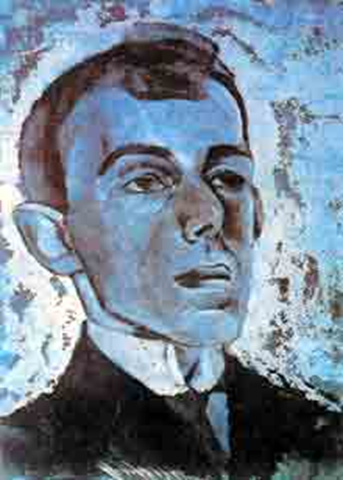 Портрет Мандельштама. Л. А. Бруни (1916 год)
Из книги стихов «Скорбные элегии»:
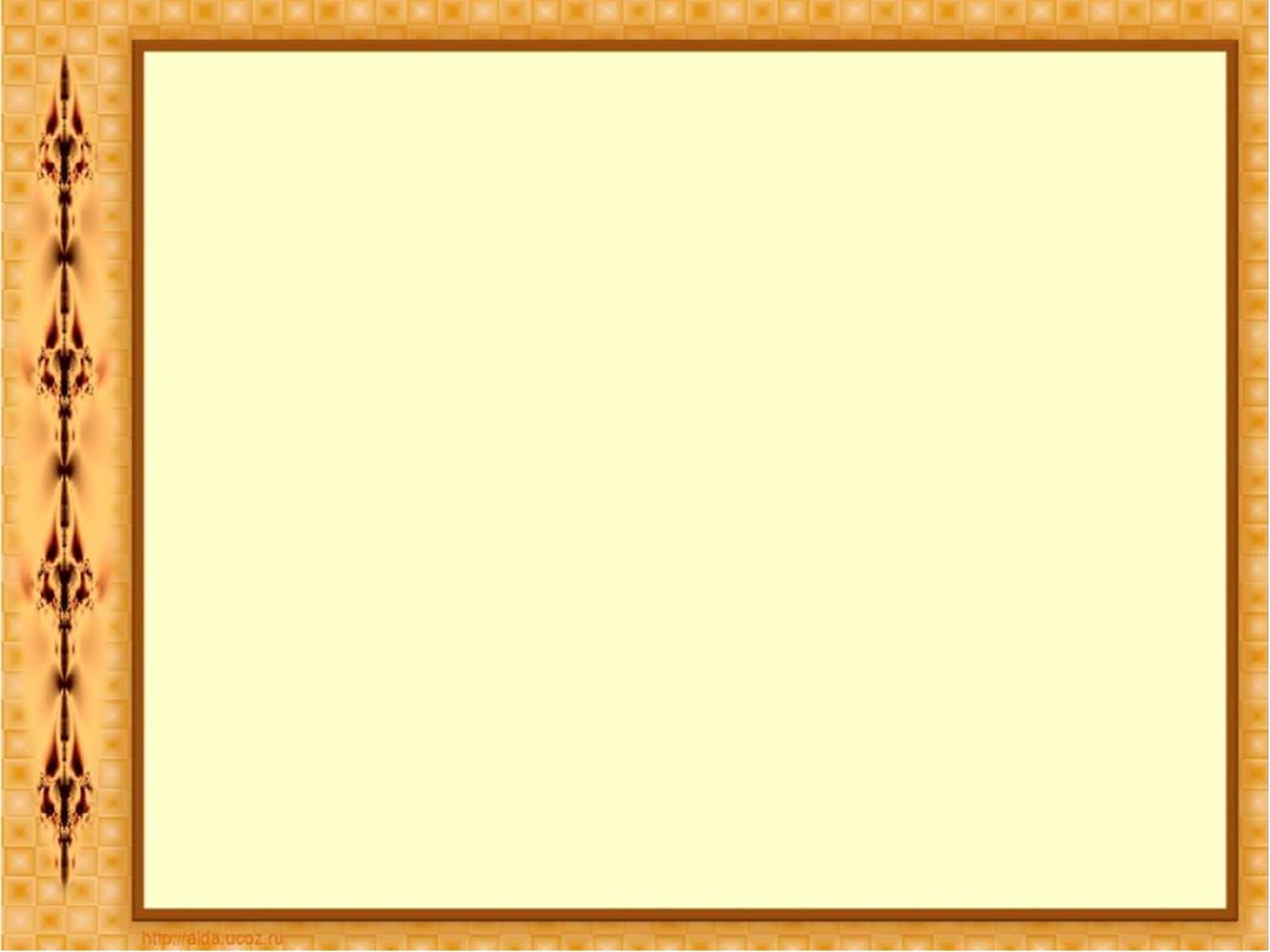 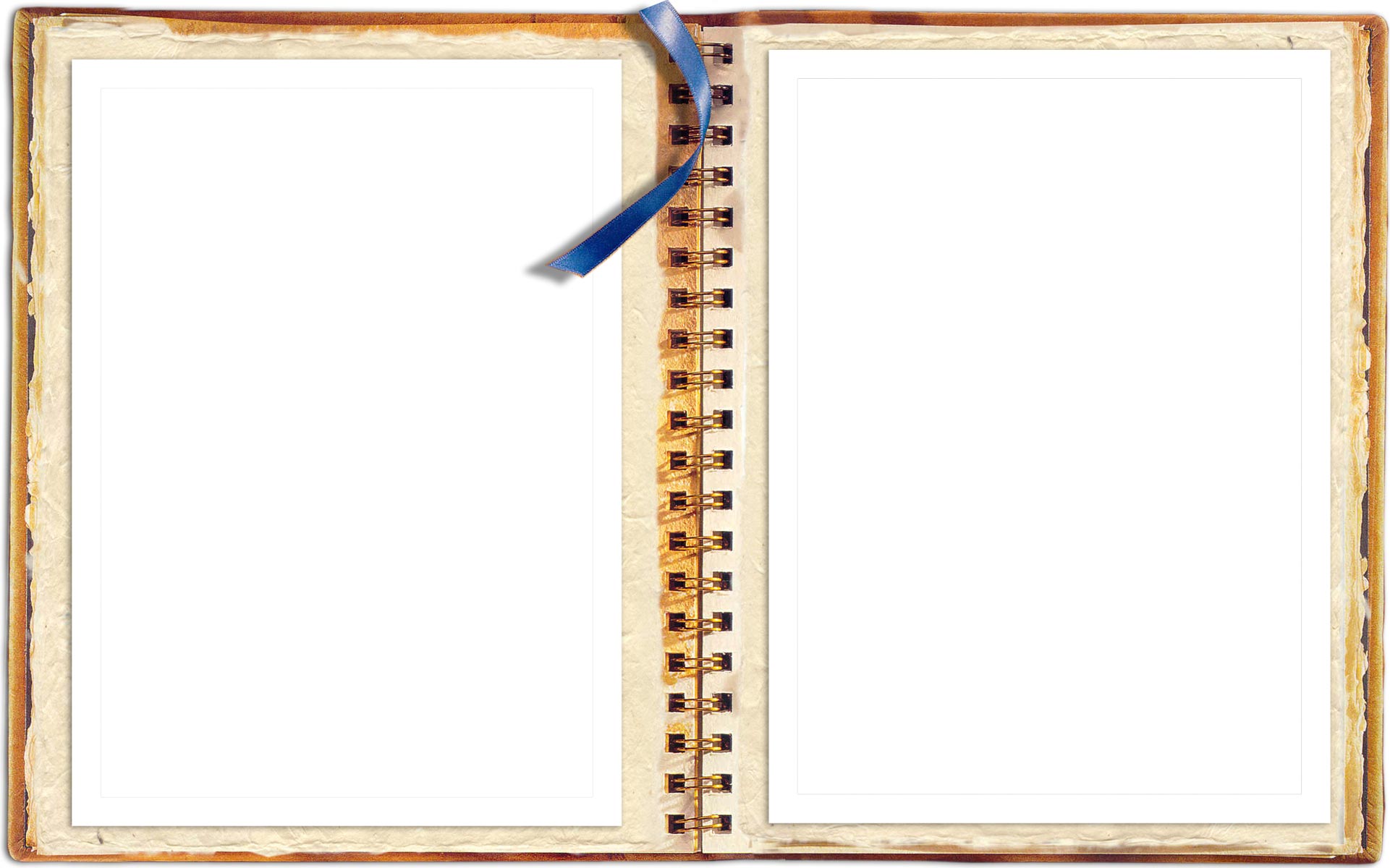 Уничтожает пламень Сухую жизнь мою, И ныне я не камень, А дерево пою. Оно легко и грубо; Из одного куска И сердцевина дуба, И весла рыбака. Вбивайте крепче сваи, Стучите, молотки, О деревянном рае, Где вещи так легки.
Я потеряла нежную камею, 
Не знаю где, на берегу Невы. 
Я римлянку прелестную жалею - 
Чуть не в слезах мне говорили вы. 

Но для чего, прекрасная грузинка, 
Тревожить прах божественных гробниц? 
Еще одна пушистая снежинка 
Растаяла на веере ресниц. 

И кроткую вы наклонили шею. 
Камеи нет - нет римлянки, увы. 
Я Тинотину смуглую жалею - 
Девичий Рим на берегу Невы.
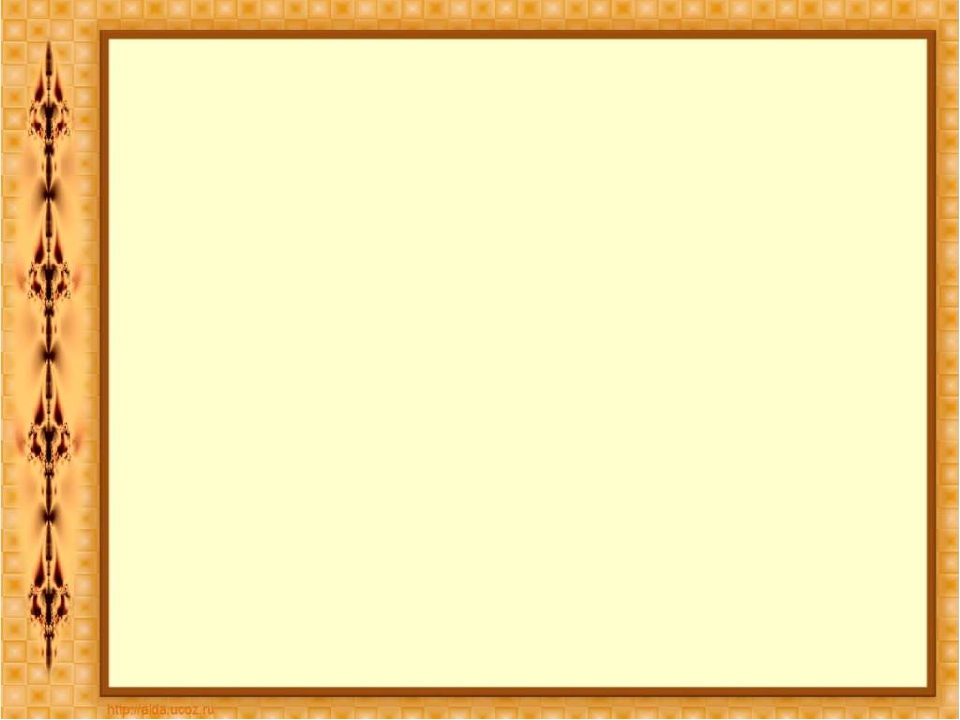 В 1923 году вышла «Вторая книга» и с общим посвящением «Н. Х.» — жене. В 1922 году в Харькове вышла отдельной брошюрой статья «О природе слова».     С мая 1925 по октябрь 1930 года наступила пауза в поэтическом творчестве. В это время писалась проза, к созданному в 1923 году «Шуму времени». На жизнь зарабатывал стихотворными переводами.     В 1928 году напечатан последний прижизненный поэтический сборник «Стихотворения», а также книга его избранных статей «О поэзии».
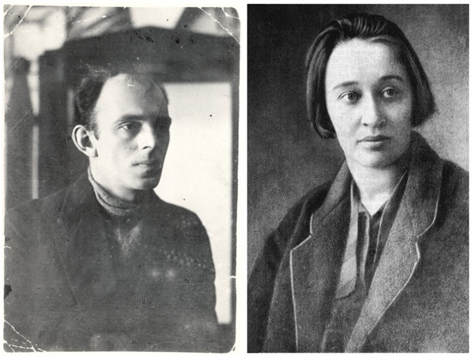 В 1930 году закончил работу над «Четвёртой прозой». Н. Бухарин помог с командировкой Мандельштама в Армению. В Эривани поэт познакомился с учёным, биологом-теоретиком Борисом Кузиным, между ними завязалась тесная дружба. После путешествия на Кавказ Осип Мандельштам возвратился к написанию стихов.
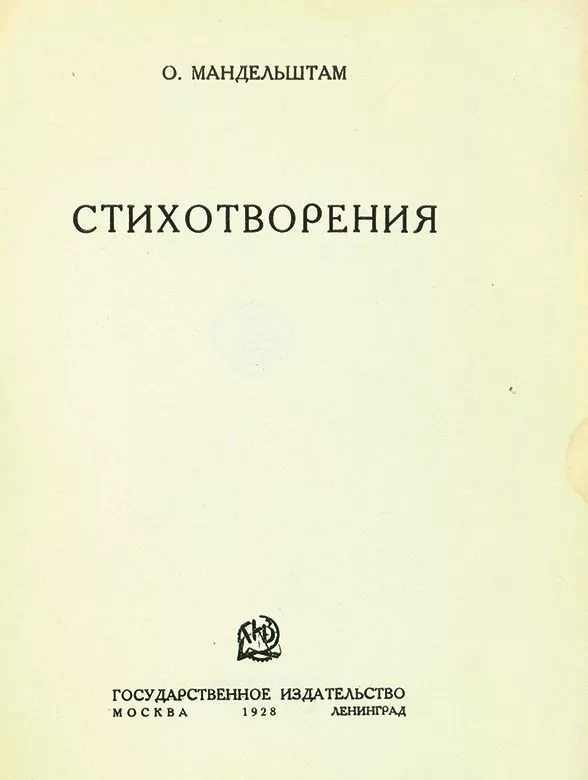 Надежда Хазина
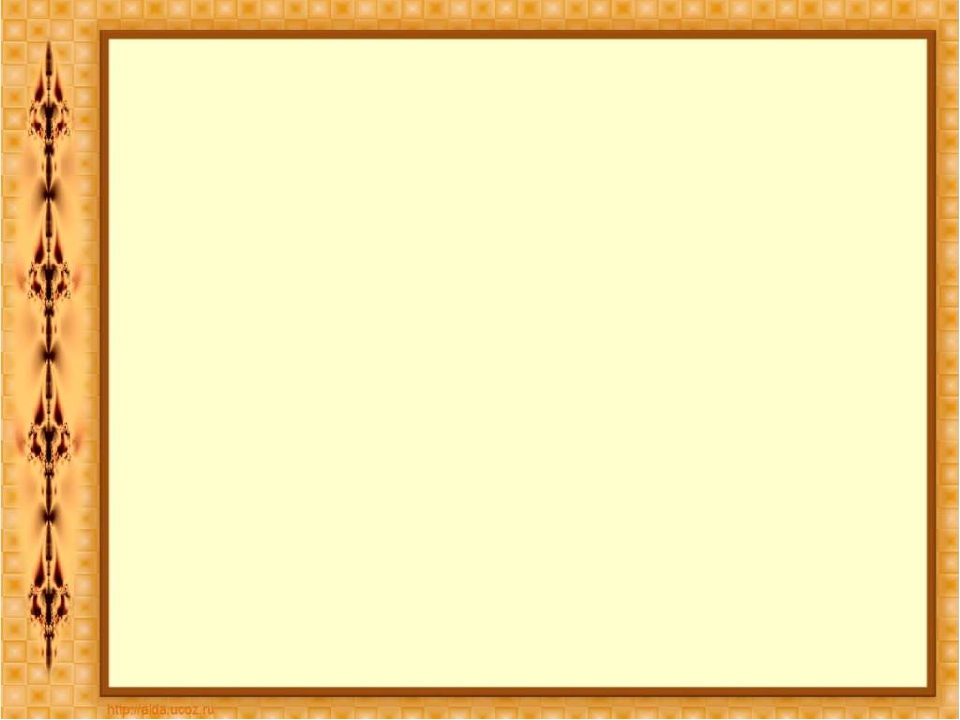 В 1930 году закончил работу над «Четвёртой прозой». Н. Бухарин помог с командировкой Мандельштама в Армению. В Эривани поэт познакомился с учёным, биологом-теоретиком Борисом Кузиным, между ними завязалась тесная дружба. После путешествия на Кавказ Осип Мандельштам возвратился к написанию стихов.     Поэтический дар Мандельштама достиг расцвета, однако он почти нигде не печатался. Заступничество Б. Пастернака и Н. Бухарина дало поэту небольшие житейские передышки.     Самостоятельно изучал итальянский язык, читал в подлиннике «Божественную комедию». Программное поэтологическое эссе «Разговор о Данте» писалось в 1933 году. Мандельштам обсуждал его с А. Белым.     В «Литературной газете», «Правде», «Звезде» вышли разгромные статьи в связи с публикацией мандельштамовского «Путешествия в Армению» .
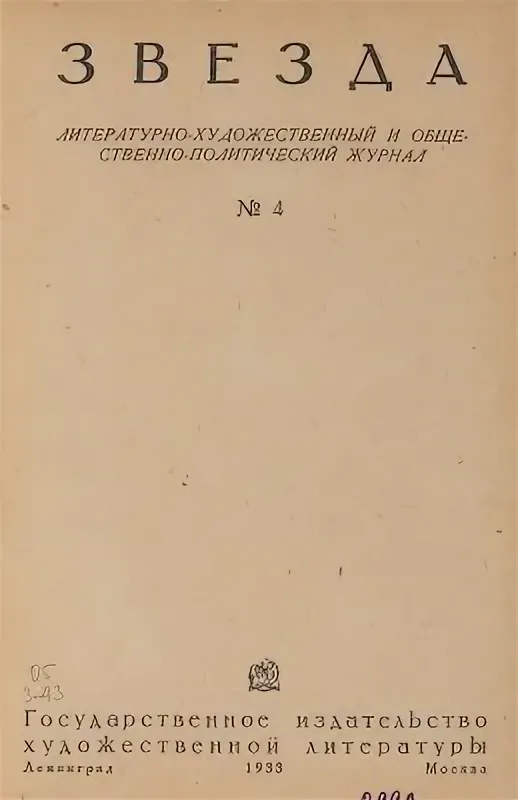 В ноябре 1933 года Осип Мандельштам написал антисталинскую эпиграмму «Мы живём, под собою не чуя страны», которую прочёл полутора десяткам человек.     Борис Пастернак называл этот поступок самоубийством:     Как-то, гуляя по улицам, забрели они на какую-то безлюдную окраину города в районе Тверских-Ямских, звуковым фоном запомнился Пастернаку скрип ломовых извозчичьих телег. Здесь Мандельштам прочёл ему про кремлёвского горца.
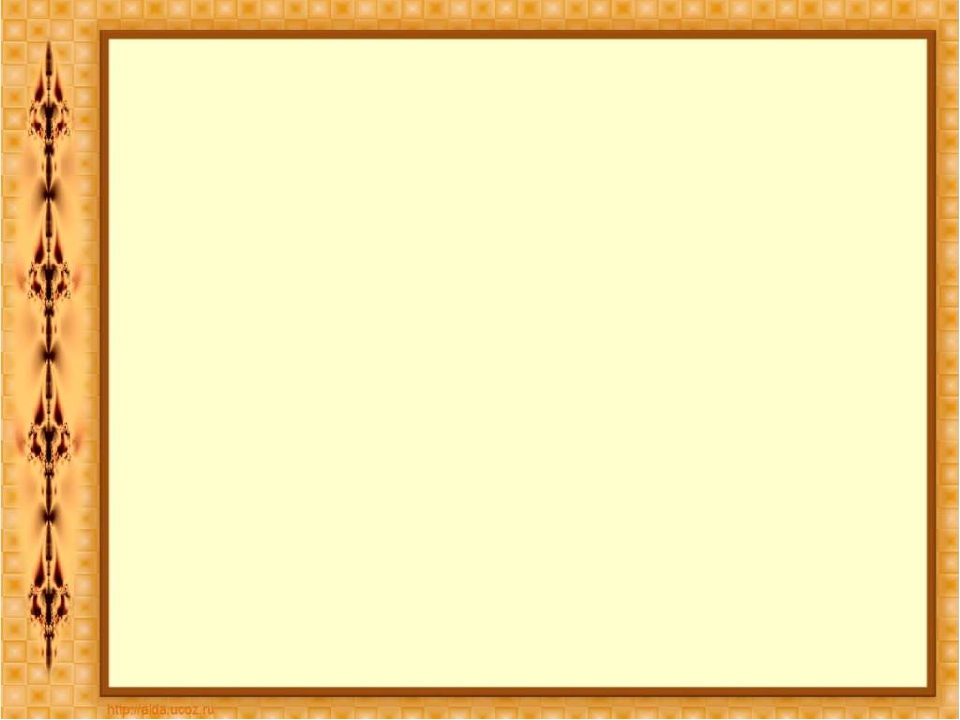 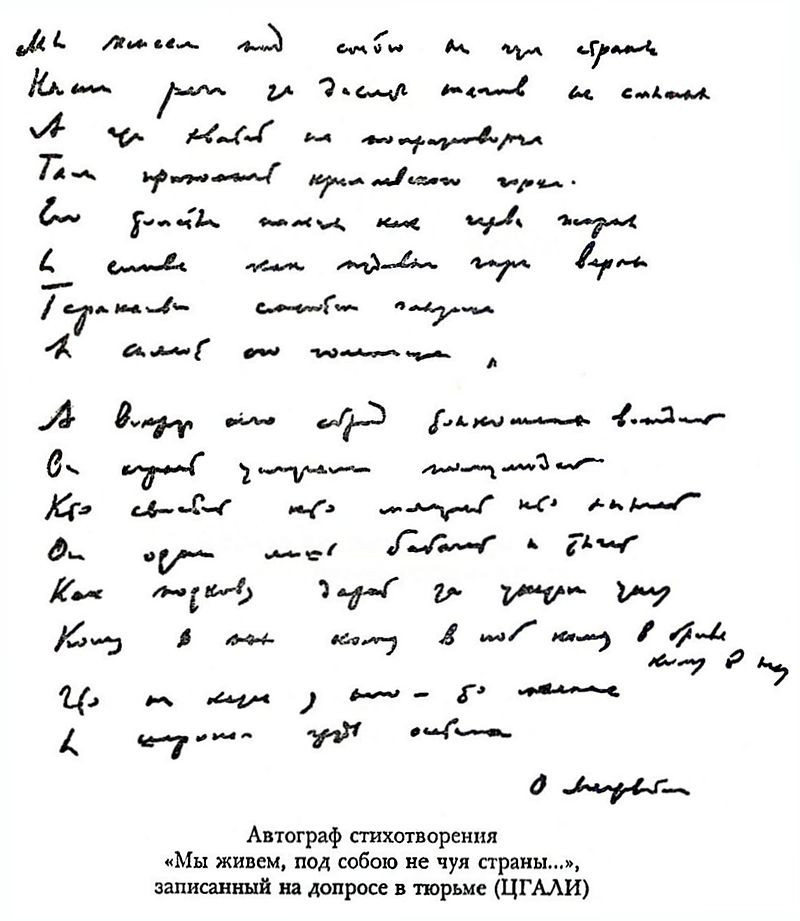 Выслушав, Пастернак сказал: «То, что вы мне прочли, не имеет никакого отношения к литературе, поэзии. Это не литературный факт, но акт самоубийства, который я не одобряю и в котором не хочу принимать участия. Вы мне ничего не читали, я ничего не слышал, и прошу вас не читать их никому другому».
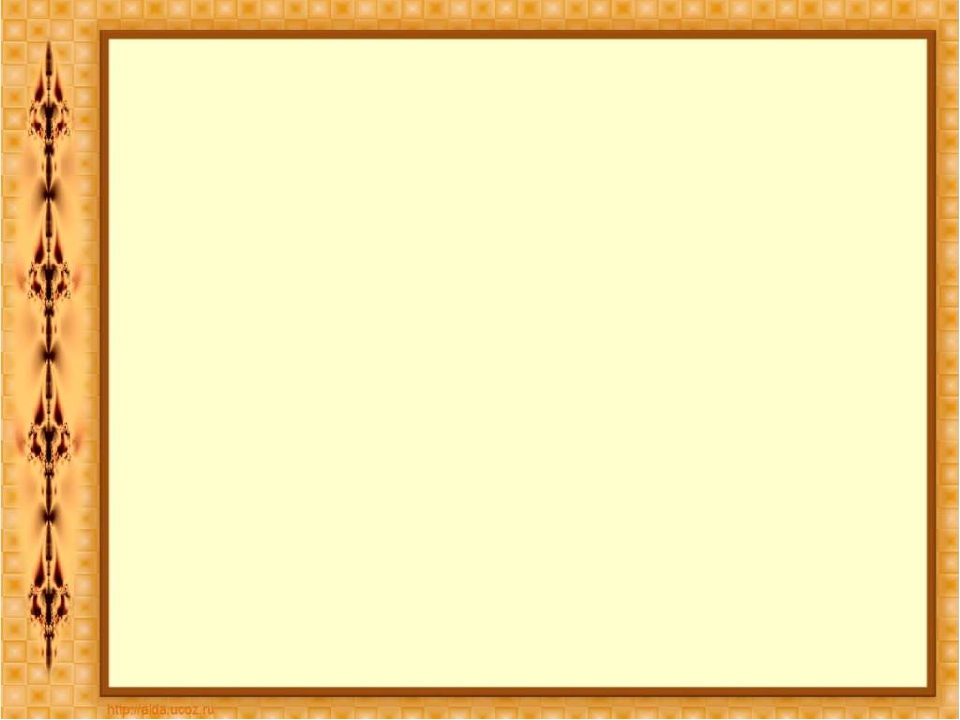 Мы живем под собою не чуя страны,Наши речи за десять шагов не слышны,А где хватит на полразговорца, -Там помянут кремлевского горца.Его толстые пальцы, как черви, жирны,И слова, как пудовые гири, верны,Тараканьи смеются усища,И сияют его голенища.А вокруг него сброд тонкошеих вождей,Он играет услугами полулюдей.Кто свистит, кто мяучит, кто хнычет,Он один лишь бабачит и тычет.Как подкову, дарит за указом указ --Кому в пах, кому в лоб, кому в бровь, кому в глаз.Что ни казнь у него -- то малинаИ широкая грудь осетина.
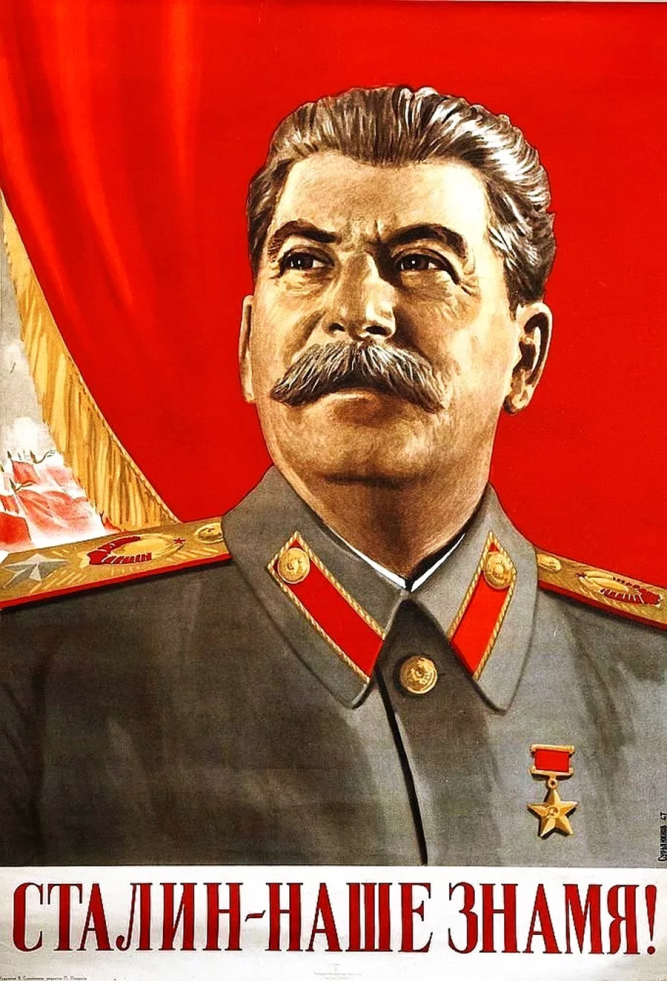 Кто-то из слушателей донёс на Мандельштама. Следствие по делу вёл Николай Шиваров. В ночь с 16 на 17 мая 1934 года Мандельштама арестовали. «Ордер на арест был подписан самим Ягодой. Обыск продолжался всю ночь. Искали стихи, ходили по выброшенным из сундучка рукописям. Мы все сидели в одной комнате. Было очень тихо. За стеной у Кирсанова играла гавайская гитара. Следователь при мне нашел «Волка» и показал О. Э. Он молча кивнул», — вспоминала Анна Ахматова.     Во время следствия он назвал всех, кому прочитал роковое стихотворение, однако никто из них по его делу привлечён не был. Поэт был осуждён на ссылку в Чердынь (Пермский край). Осипа Мандельштама сопровождает жена, Надежда Яковлевна. В Чердыни Осип Мандельштам совершал попытку самоубийства (выбрасывался из окна). Надежда Яковлевна Мандельштам писала во все советские инстанции и ко всем знакомым, в том числе к Николаю Бухарину, с которым Мандельштам был дружен.     В результате вмешательства в дело Сталина Мандельштаму разрешили самостоятельно выбрать место для поселения.
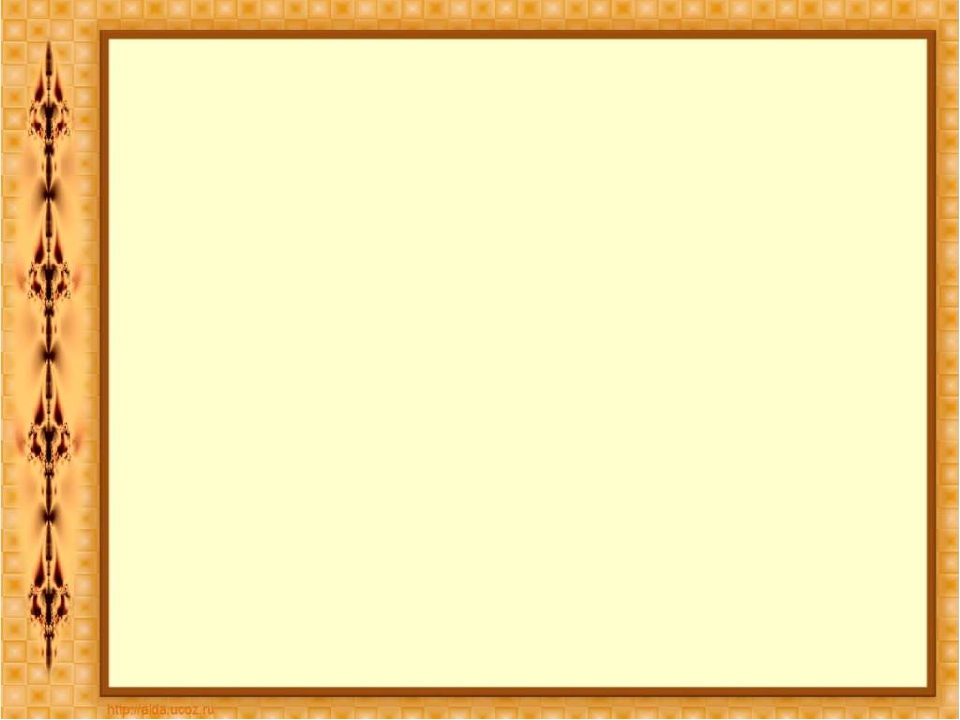 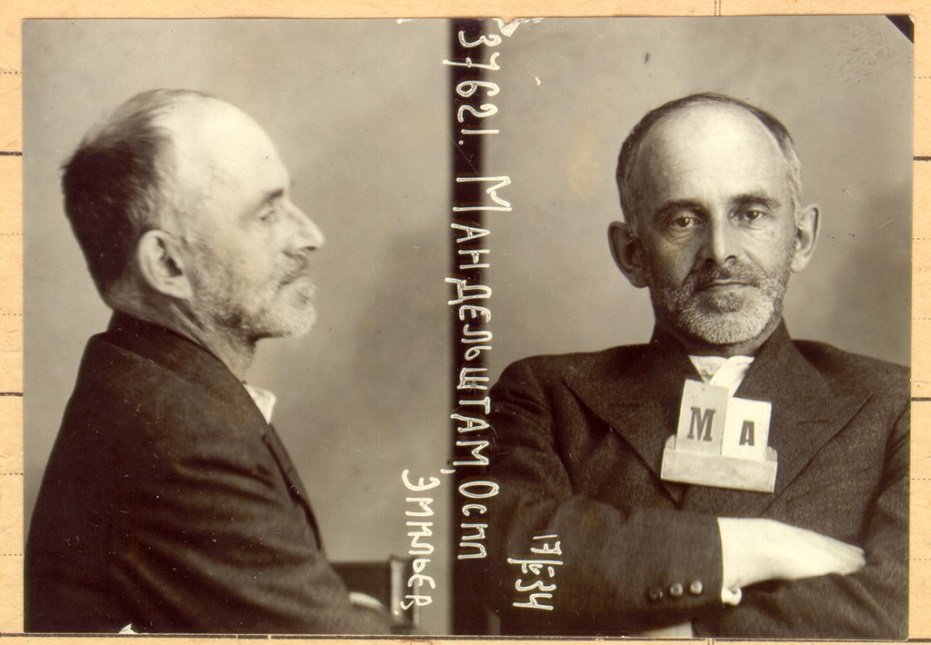 Тюремное фото, 17 мая 1934
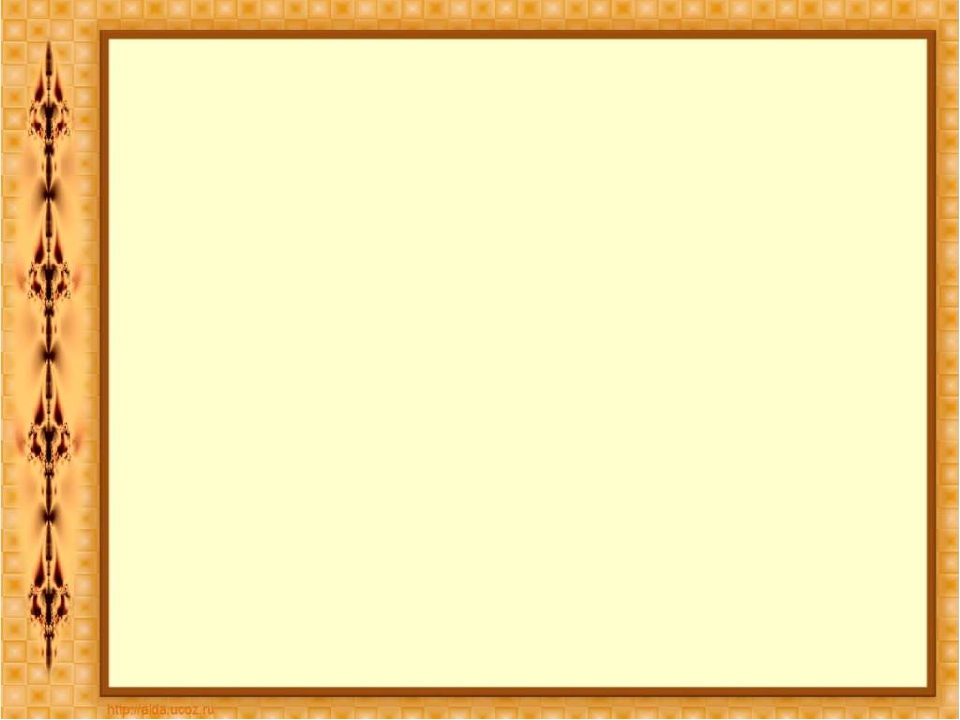 Мандельштамы выбрали Воронеж. Жили в нищете, изредка им помогали деньгами немногие не отступившиеся друзья. Время от времени О. Э. Мандельштам подрабатывал в местной газете, в театре. Здесь он писал знаменитый цикл стихотворений ( «Воронежские тетради»). Во время ссылки Мандельштам написал оду, восхваляющую Сталина.
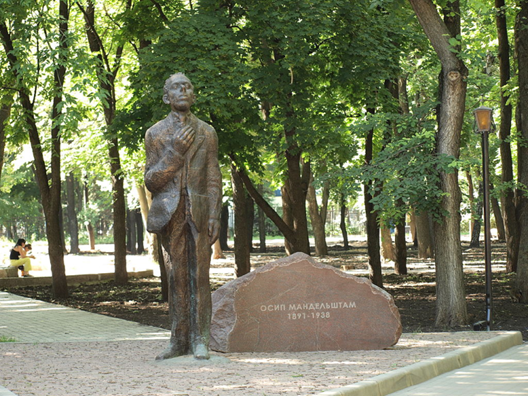 Памятник поэту в Воронеже. Скульптор — Л. Гадаев
Из книги стихов «Воронежские тетради»:
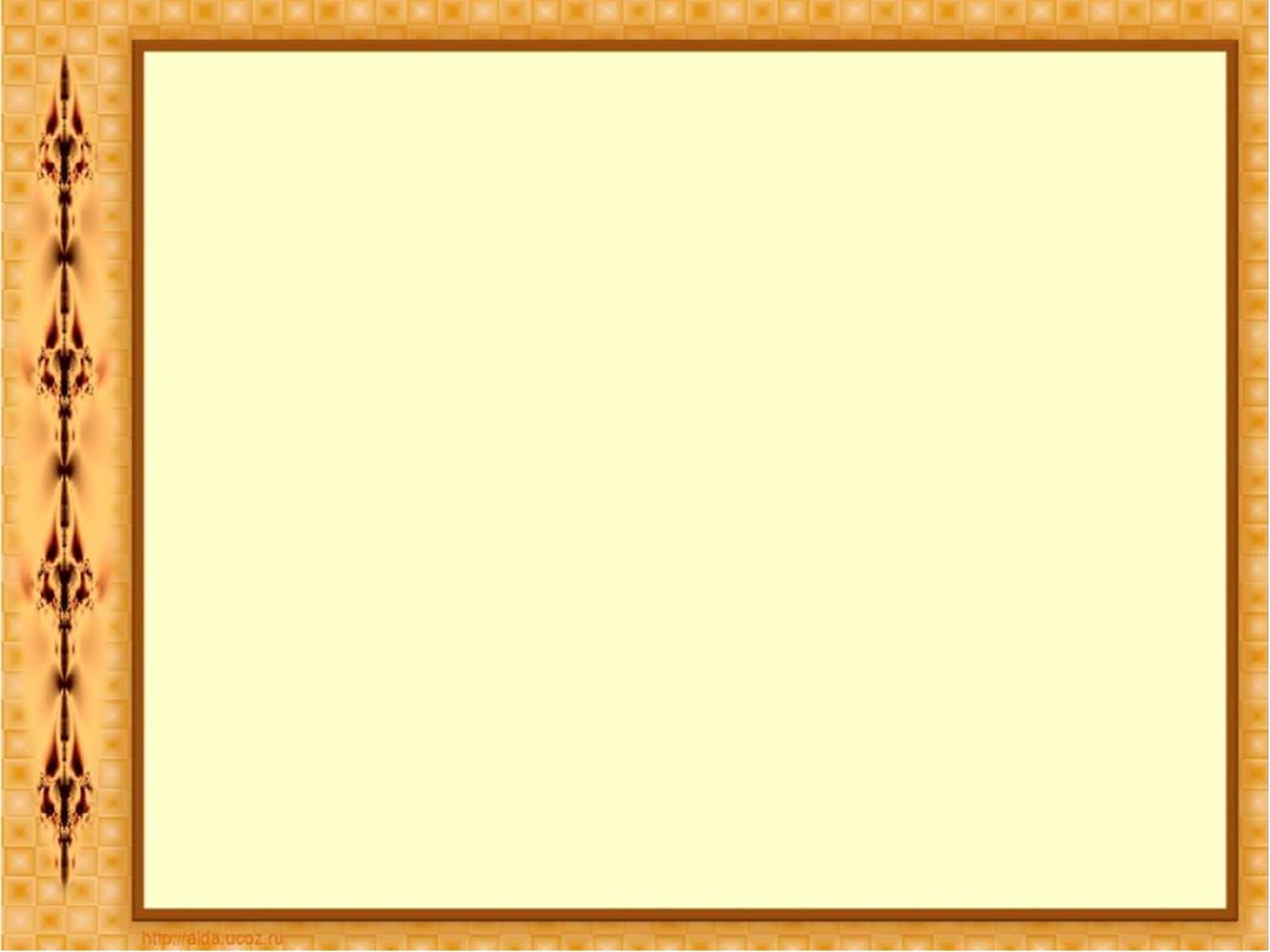 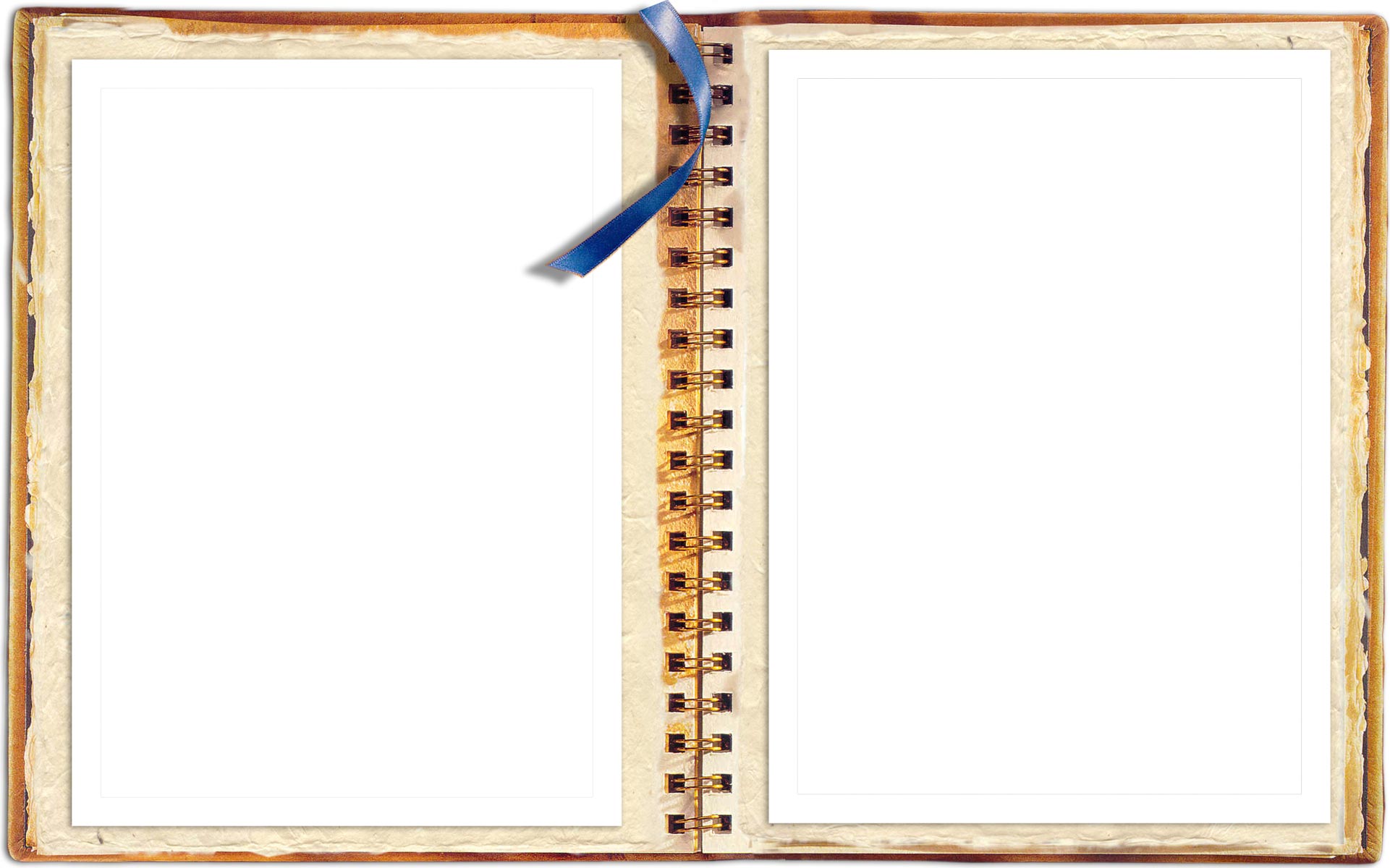 О, как же я хочу,Не чуемый никем,Лететь вослед лучу,Где нет меня совсем.А ты в кругу лучись –Другого счастья нет –И у звезды учисьТому, что значит свет.Он только тем и луч,Он только тем и свет,Что шопотом могучИ лепетом согрет.И я тебе хочуСказать, что я шепчу,Что шопотом лучуТебя, дитя, вручу...
Как по улицам Киева-Вия
Ищет мужа не знаю чья жинка,
И на щеки её восковые
Ни одна не скатилась слезинка.

Не гадают цыганочки кралям,
Не играют в Купеческом скрипки,
На Крещатике лошади пали,
Пахнут смертью господские Липки,

Уходили с последним трамваем
Прямо за город красноармейцы,
И шинель прокричала сырая:
– Мы вернемся ещё – разумейте...
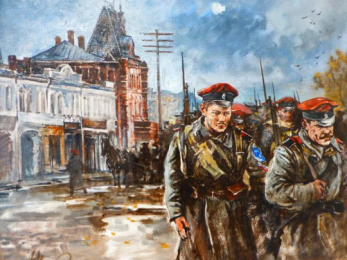 Из книги стихов «Воронежские тетради»:
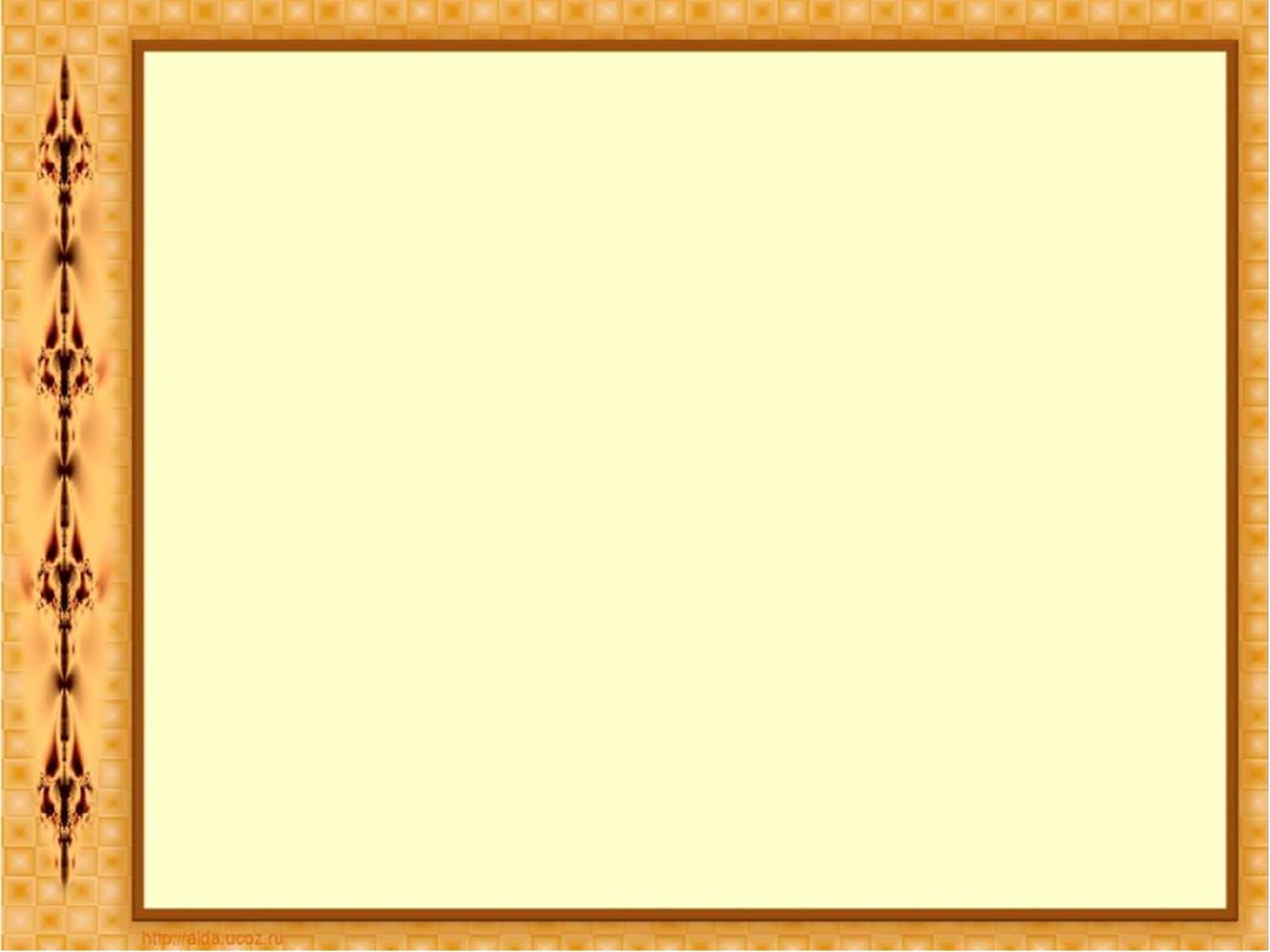 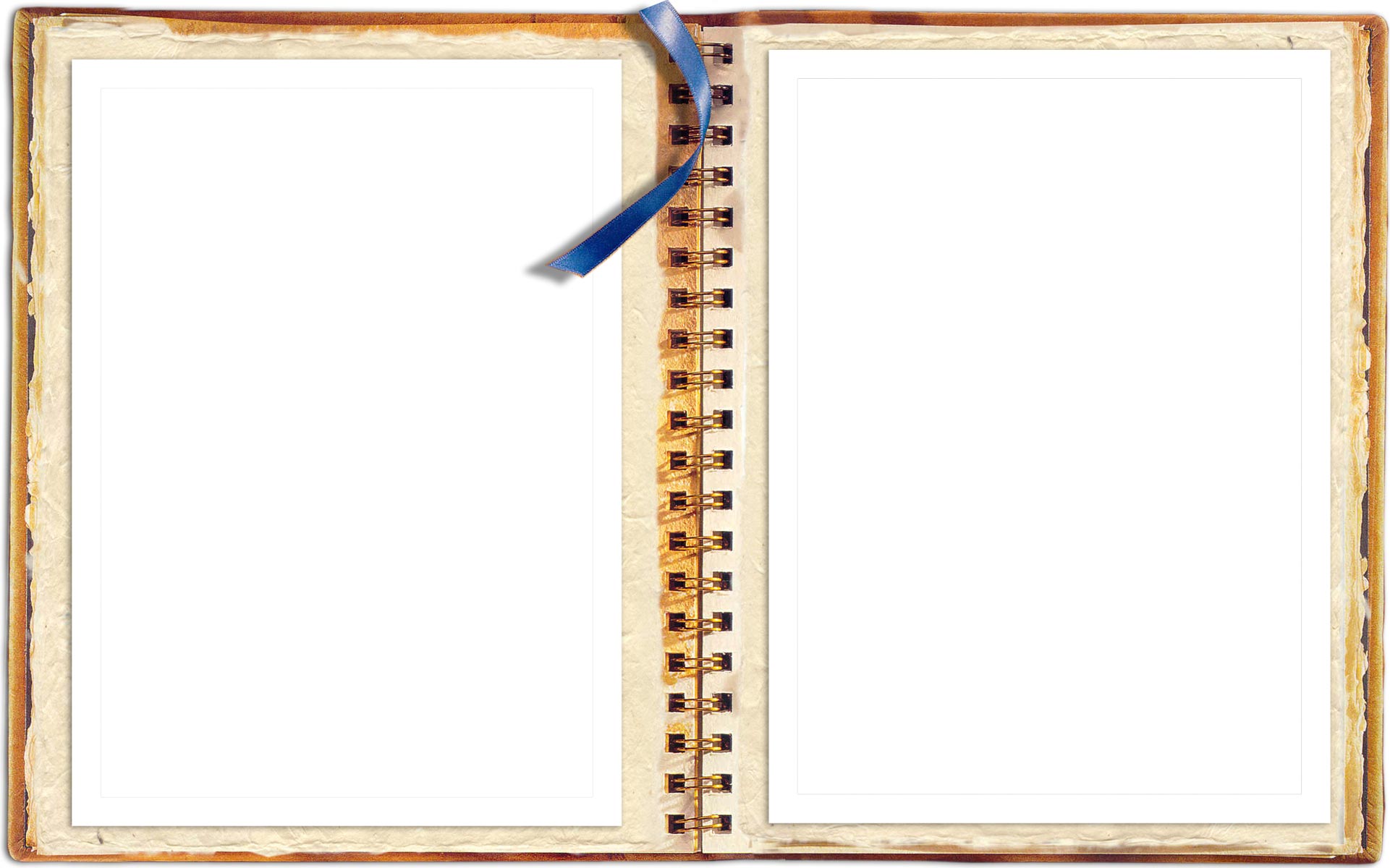 В лицо морозу я гляжу один:Он – никуда, я – ниоткуда,И всё утюжится, плоится без морщинРавнины дышащее чудо.А солнце щурится в крахмальной нищете –Его прищур спокоен и утешен...Десятизначные леса – почти что те...И снег хрустит в глазах, как чистый хлеб, безгрешен.
Я нынче в паутине световой –
Черноволосой, светло-русой,–
Народу нужен свет и воздух голубой,
И нужен хлеб и снег Эльбруса.

И не с кем посоветоваться мне,
А сам найду его едва ли:
Таких прозрачных, плачущих камней
Нет ни в Крыму, ни на Урале.

Народу нужен стих таинственно-родной,
Чтоб от него он вечно просыпался
И льнянокудрою, каштановой волной –
Его звучаньем умывался.
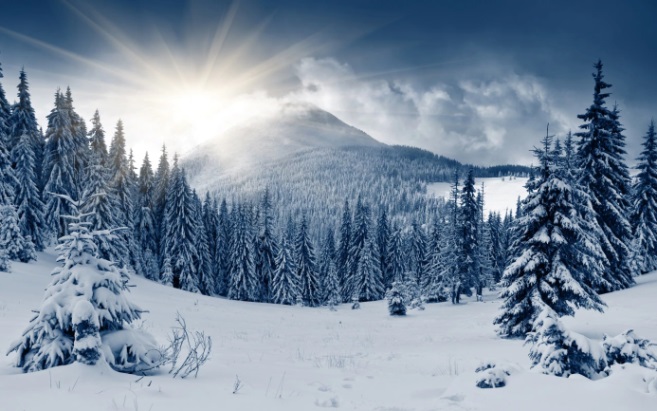 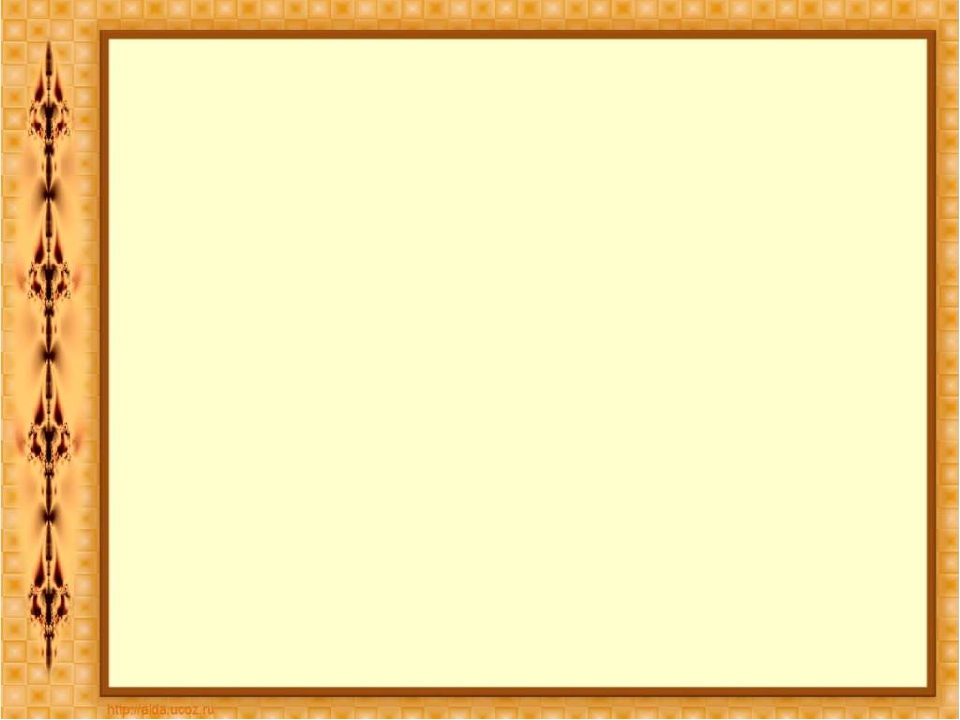 В мае 1937 года закончился срок ссылки, и поэт неожиданно получил разрешение выехать из Воронежа. Они с женой возвратились ненадолго в Москву. В заявлении секретаря Союза писателей СССР Владимира Ставского 1938 года на имя наркома внутренних дел Н. И. Ежова предлагалось «решить вопрос о Мандельштаме», его стихи названы «похабными и клеветническими». Иосиф Прут и Валентин Катаев были названы в письме как «выступавшие остро» в защиту Осипа Мандельштама.     В начале марта 1938 года супруги Мандельштам переехали в профсоюзную здравницу Саматиха . Там же в ночь с 1 на 2 мая 1938 года Осип Эмильевич был арестован вторично и доставлен на железнодорожную станцию Черусти, которая находилась в 25 километрах от Саматихи. Оттуда его доставили во Внутреннюю тюрьму НКВД. Вскоре его перевели в Бутырскую тюрьму. 20 июля было утверждено обвинительное заключение.     2 августа Особое совещание при НКВД СССР приговорило Мандельштама к пяти годам заключения в исправительно-трудовом лагере.     8 сентября он был отправлен этапом на Дальний Восток.
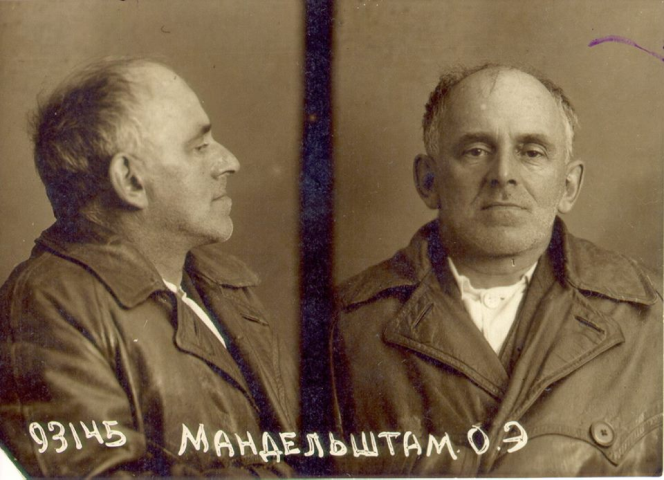 Мандельштам после ареста в 1938 году.
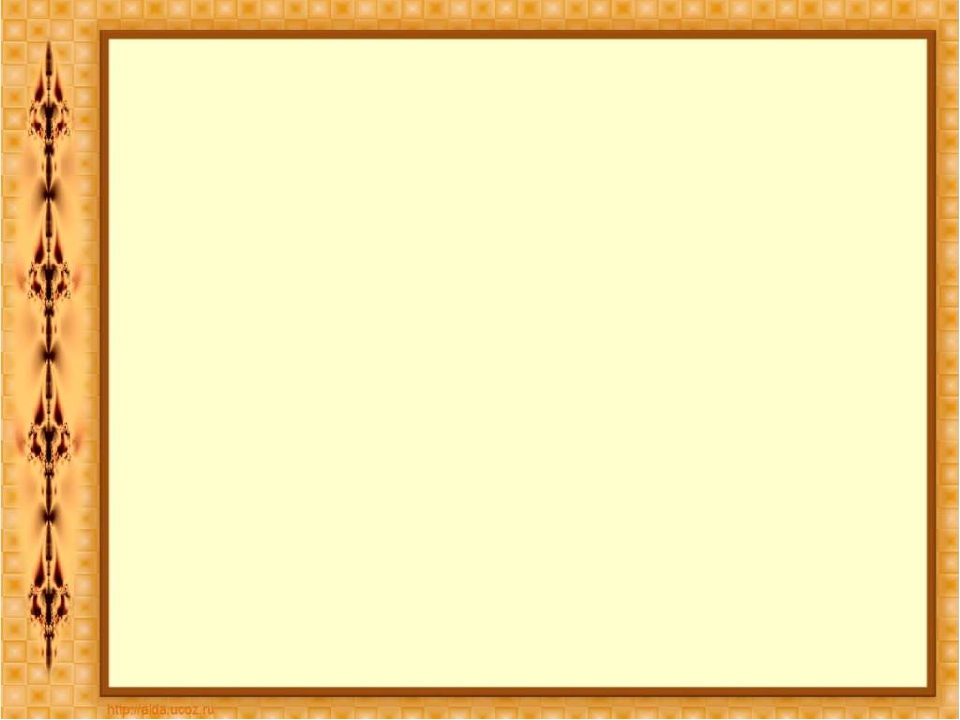 27 декабря 1938 года, не дожив совсем немного до своего 48-летия, Осип Мандельштам скончался в пересыльном лагере от сыпного тифа. Тело Мандельштама до весны вместе с другими усопшими лежало непогребённым. Затем весь «зимний штабель» был захоронен в братской могиле.     Исследователи творчества поэта отмечали «конкретное предвидение будущего, столь свойственное Мандельштаму», и то, что «предощущение трагической гибели пронизывает стихи Мандельштама». Предвидением собственной судьбы стало переведённое Мандельштамом ещё в 1921 году стихотворение грузинского поэта Н. Мицишвили:Когда я свалюсь умирать под забором в какой-нибудь яме,И некуда будет душе уйти от чугунного хлада –Я вежливо тихо уйду. Незаметно смешаюсь с тенями.И собаки меня пожалеют, целуя под ветхой оградой.Не будет процессии. Меня не украсят фиалки,И девы цветов не рассыплют над чёрной могилой…     Реабилитирован посмертно: по делу 1938 года –в 1956 году, по делу 1934 года  - в 1987 году.     Местонахождение могилы поэта до сих пор точно неизвестно.
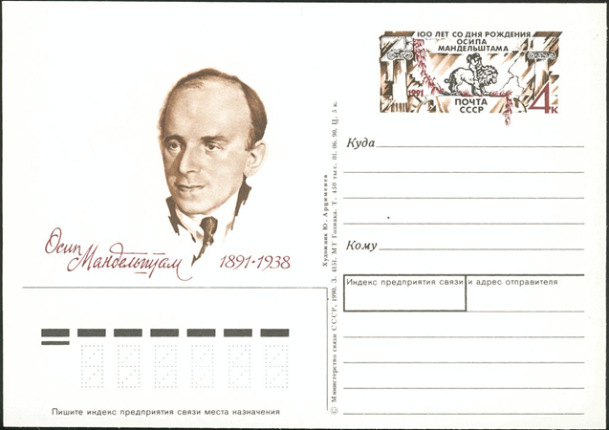 Мандельштам — юбилейный конверт 
с оригинальной маркой. СССР, 1991
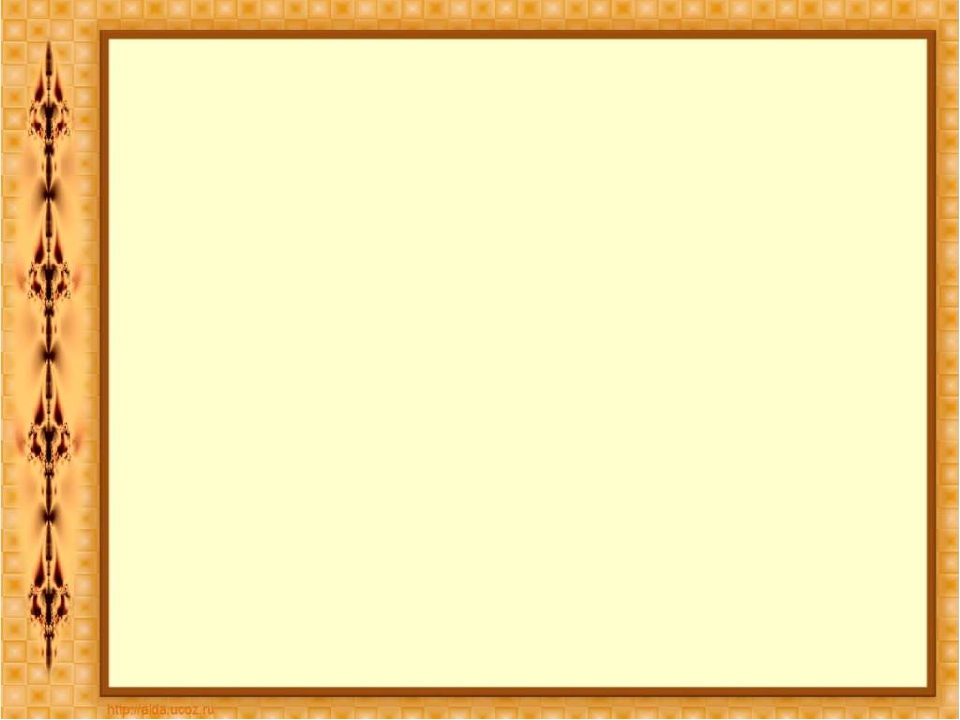 Периодизация творчества Мандельштама.       Л. Гинзбург (в книге «О лирике») предложила различать три периода творчества поэта. Эту точку зрения разделяет большинство мандельштамоведов (в частности, М. Л. Гаспаров):     1. Период «Камня» — сочетание «суровости Тютчева» с «ребячеством Верлена».«Суровость Тютчева» — это серьёзность и глубина поэтических тем; «ребячество Верлена» — это лёгкость и непосредственность их подачи. Слово — это камень. Поэт — архитектор, строитель.    2. Период «Тристий», до конца 1920-х годов — поэтика ассоциаций. Слово — это плоть, душа, оно свободно выбирает своё предметное значение. Другой лик этой поэтики — фрагментарность и парадоксальность.     Мандельштам писал позже: «Любое слово является пучком, смысл из него торчит в разные стороны, а не устремляется в одну официальную точку». Иногда по ходу написания стихотворения поэт радикально менял исходную концепцию, иногда попросту отбрасывал начальные строфы, служащие ключом к содержанию, так что окончательный текст оказывался сложной для восприятия конструкцией. Такой способ письма, выпускающий объяснения и преамбулы, был связан с самим процессом создания стихотворения, содержание и окончательная форма которого не были автору «предзаданы».
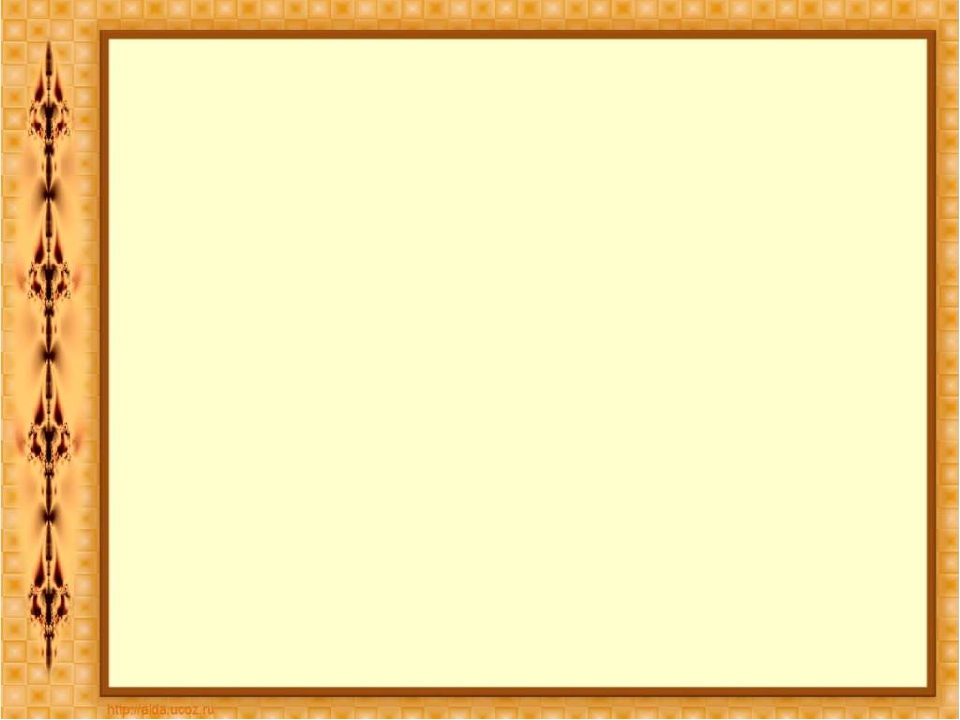 3. Период тридцатых годов XX века — культ творческого порыва и культ метафорического шифра.     «Я один пишу с голоса», — говорил о себе Мандельштам.     Сначала к нему «приходил» метр («движение губ», проборматыванье), и уже из общего метрического корня вырастали «двойчатками», «тройчатками» стихи. Так создавались зрелым Мандельштамом многие стихотворения.     Н. Струве предлагает выделить не три, а шесть периодов:1. Запоздалый символист: 1908—19112. Воинствующий акмеист: 1912—19153. Акмеист глубинный: 1916—19214. На распутье: 1922—19255. На возврате дыхания: 1930—19346. Воронежские тетради: 1935—1937
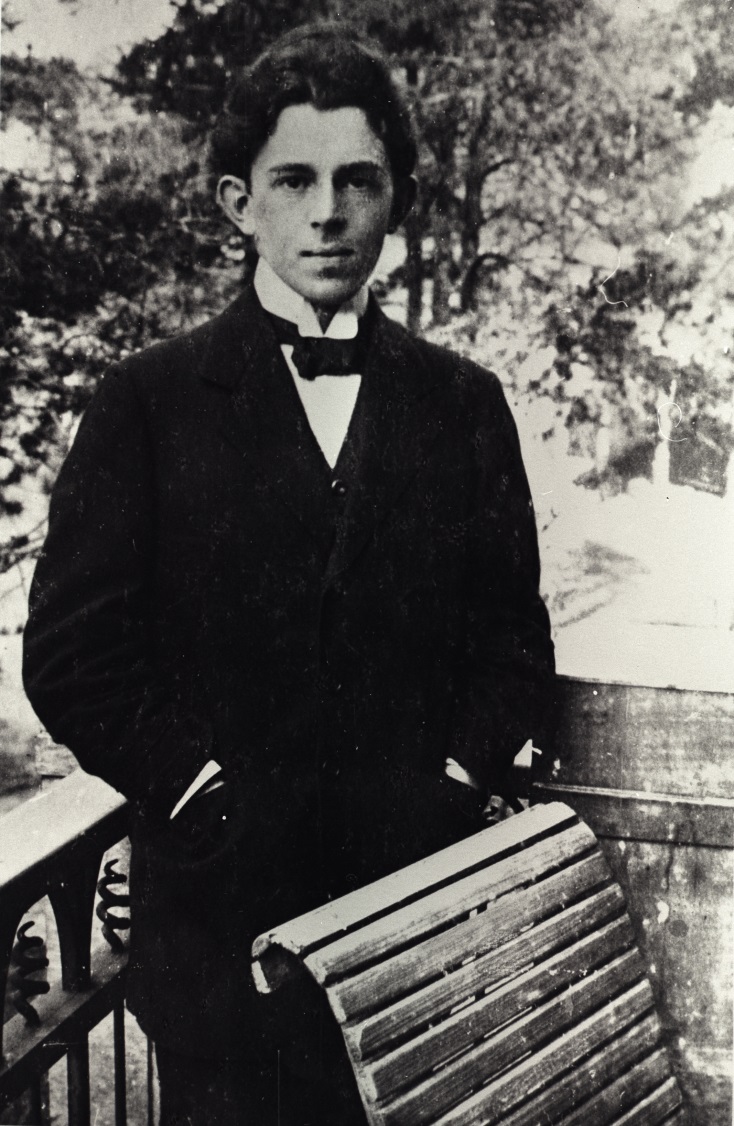 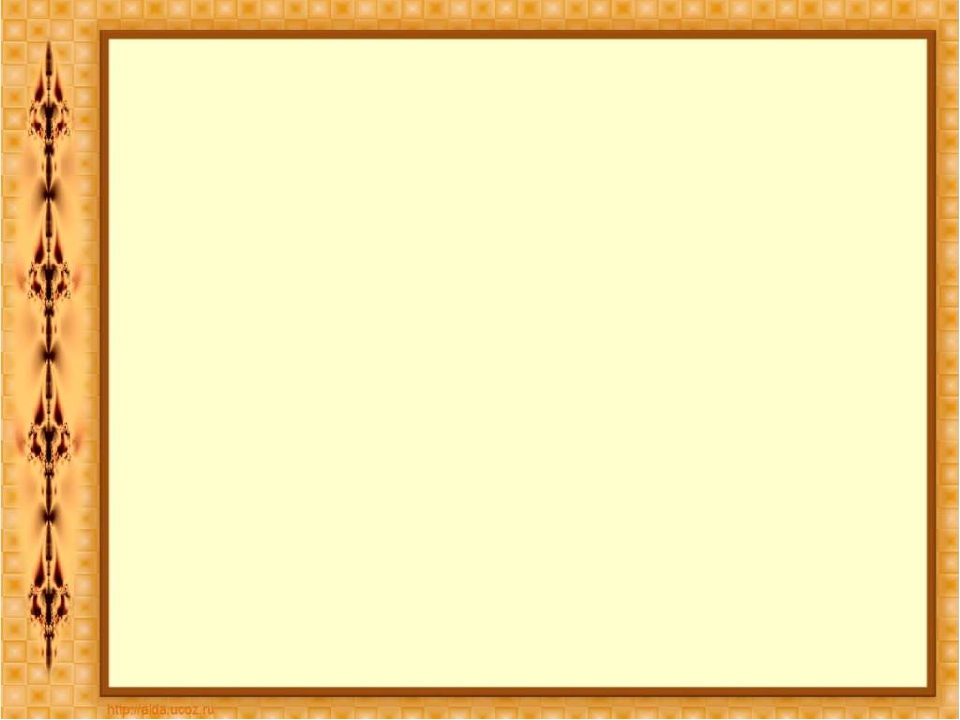 Из позднего Мандельштама:ЛенинградЯ вернулся в мой город, знакомый до слез,До прожилок, до детских припухлых желез. Ты вернулся сюда, — так глотай же скорейРыбий жир ленинградских речных фонарей. Узнавай же скорее декабрьский денек,Где к зловещему дегтю подмешан желток. Петербург, я еще не хочу умирать:У тебя телефонов моих номера. Петербург, у меня еще есть адреса,По которым найду мертвецов голоса. Я на лестнице черной живу, и в високУдаряет мне вырванный с мясом звонок. И всю ночь напролет жду гостей дорогих,Шевеля кандалами цепочек дверных.
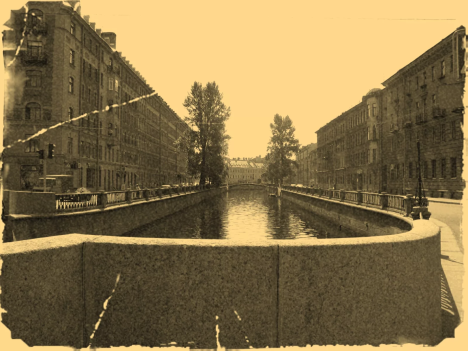 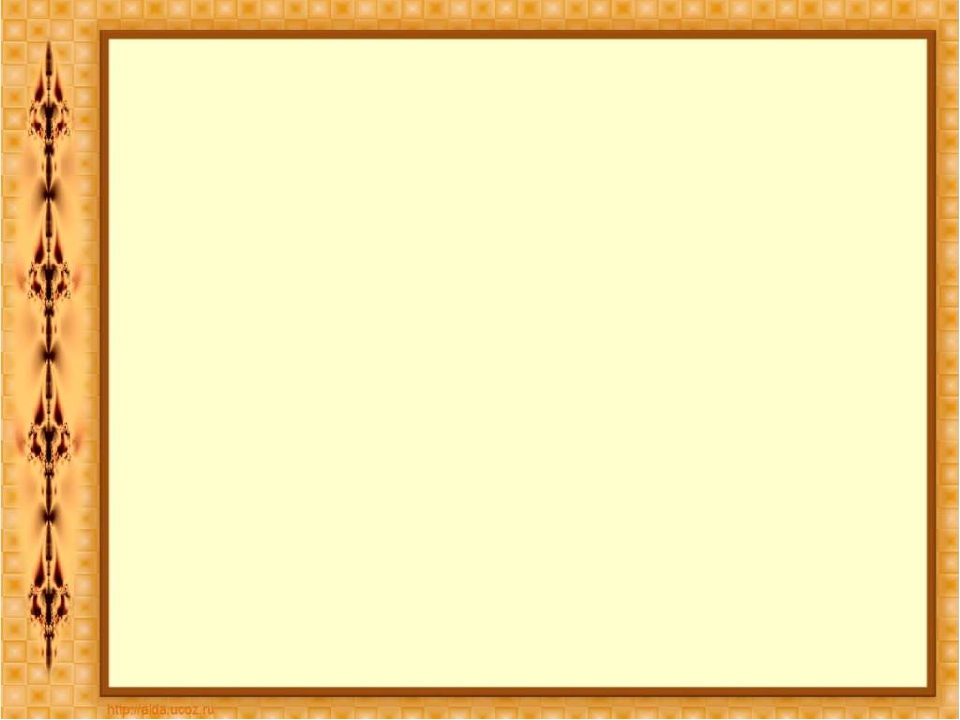 Цитаты и афоризмы Мандельштама:                                                        О поэзии:     Поэзия — это сознание своей правоты.    Чего ты жалуешься, поэзию уважают только у нас — за неё убивают. Ведь больше нигде за поэзию не убивают...     Будет и мой черед — Чую размах крыла.                                                        О себе:     Я так же беден, как природа, И так же прост, как небеса, И призрачна моя свобода, Как птиц полночных голоса.     Мне хочется говорить не о себе, а следить за веком, за шумом и прорастанием времени. Память моя враждебна всему личному.     Пора вам знать, я тоже современник, Я человек эпохи Москвошвея, — Смотрите, как на мне топорщится пиджак, Как я ступать и говорить умею! Попробуйте меня от века оторвать, — Ручаюсь вам — себе свернете шею!                                                 О человеке:     Нет ничего более страшного для человека, чем другой человек, которому нет до него никакого дела.     Огонь пылает в человеке, Его унять никто не мог. Тебя назвать не смели греки, Но чтили, неизвестный бог!
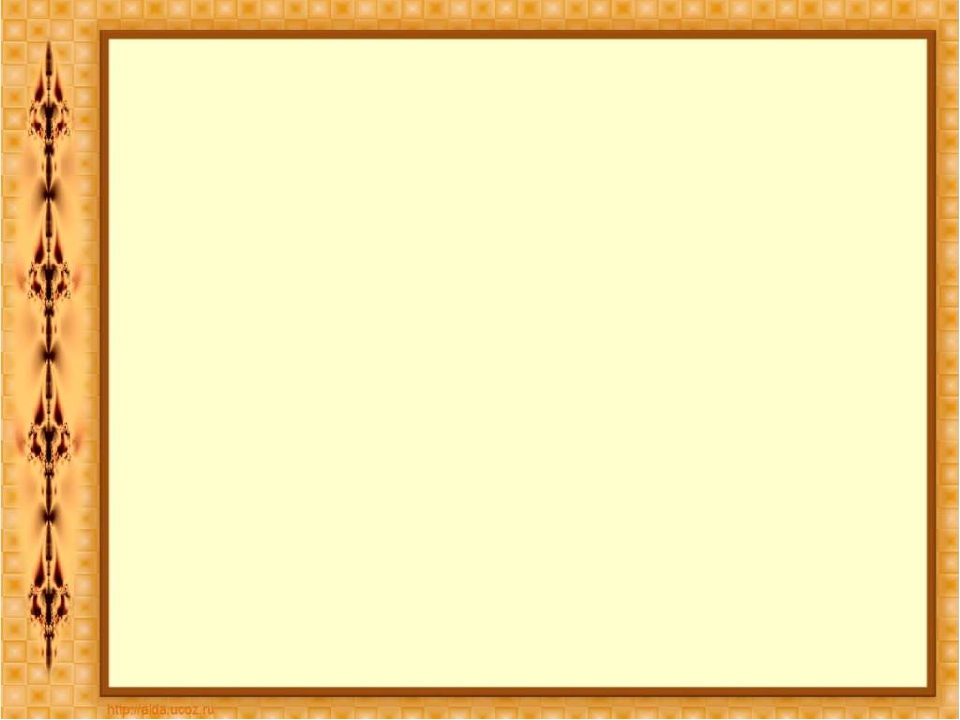 О жизни и о России:     Я от жизни смертельно устал, Ничего от нее не приемлю, Но люблю мою бедную землю Оттого, что иной не видал.     И опять к равнодушной отчизне Дикой уткой взовьется упрек, - Я участвую в сумрачной жизни, Где один к одному одинок.     Чужелюбие вообще не входит в число наших добродетелей. Народы СССР сожительствуют как школьники. Они знакомы лишь по классной парте, да и по большой перемене, пока крошится мел.                                                             О смерти:     В морозном воздухе растаял легкий дым, И я, печальною свободою томим, Хотел бы вознестись в холодном, тихом гимне, Исчезнуть навсегда, но суждено идти мне.     Наше плотное тяжёлое тело истлеет точно так же и наша деятельность превратится в такую же сигнальную свистопляску, если мы не оставим после себя вещественных доказательств бытия. Да поможет нам книга, резец и голос и союзник его - глаз.                                                           О книгах:     Из всего материального, из всех физических тел книга - предмет, внушающий человеку наибольшее доверие.     Книжный шкап раннего детства - спутник человека на всю жизнь. Расположенье его полок, подбор книг, цвет корешков воспринимаются как цвет, высота, расположение самой мировой литературы.     У интеллигента не биография, а список прочитанных книг.
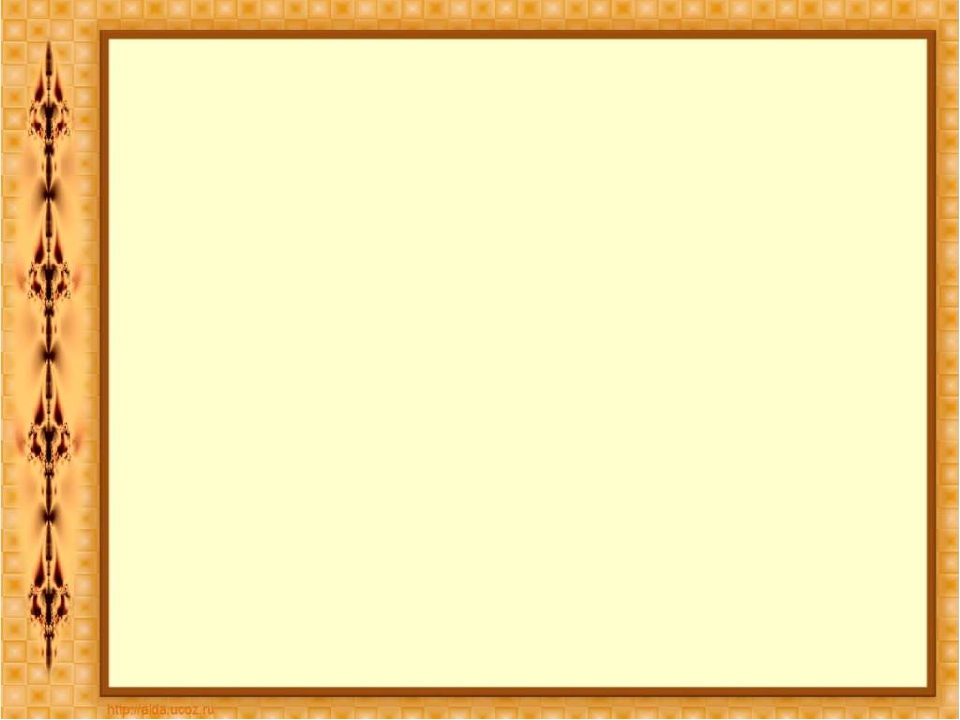 Цитаты о Мандельштаме:     А. Ахматова: Мандельштам был одним из самых блестящих собеседников: он слушал не самого себя и отвечал не самому себе, как сейчас делают почти все. В беседе был учтив, находчив и бесконечно разнообразен. Я никогда не слышала, чтобы он повторялся или пускал заигранные пластинки.      М. Цветаева: В «Истории одного посвящения» дан живой Мандельштам и - добро дан, великодушно дан, если хотите — с материнским юмором.      В. Шкловский: Человек… странный… трудный… трогательный… и гениальный!     Г. Иванов: Первые стихи Мандельштама были напечатаны в «Аполлоне» в 1910 году. В них была уже вся мандельштамовская прелесть ― всё туманно-пронзительное очарование... Вскоре в петербургских литературных «салонах» стал появляться их автор, только что приехавший из-за границы ― он учился в Париже. Наружность у него была странная, обращающая внимание. Костюм франтовский и неряшливый, баки, лысина, окруженная редкими вьющимися волосами, характерное еврейское лицо ― и удивительные глаза.    И. Одоевцева: Встречи с Мандельштамом были всегда не похожи на встречи с другими поэтами. И сам он ни на кого не походил. Он был не лучше и не хуже, а совсем другой. Это чувствовали многие, даже, пожалуй, все. Человек из другого мира, из мира поэзии.     В. Брюсов: Поэзия О. Мандельштама питается только субъективными переживаниями поэта, да отвлеченными «вечными» вопросами - о любви, смерти и тому под.
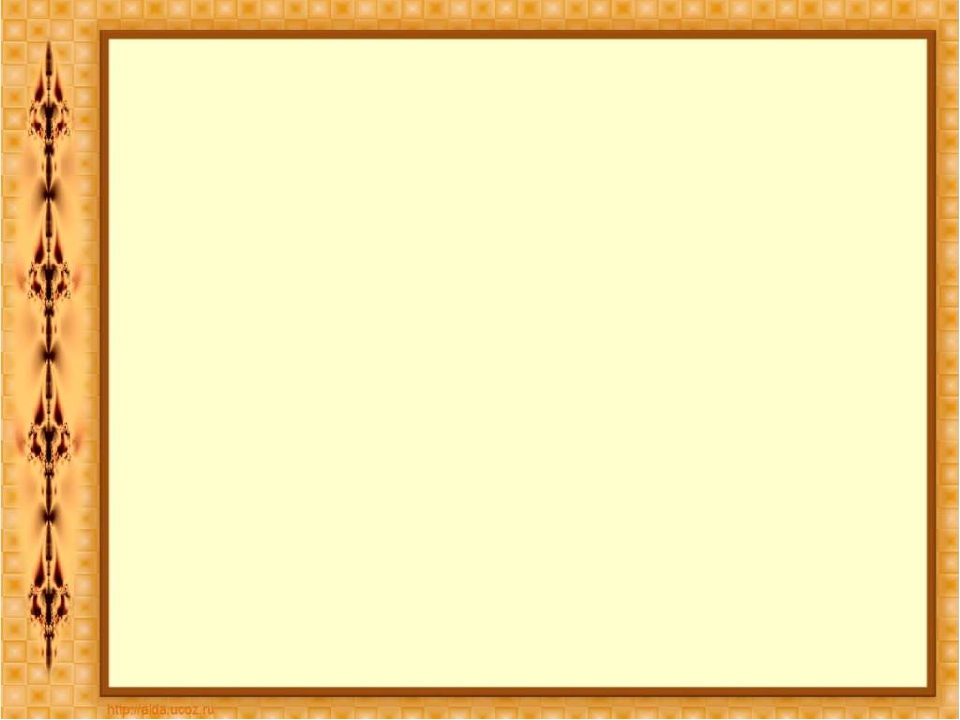 Сохрани мою речь навсегда...Сохрани мою речь навсегда за привкус несчастья и дыма,За смолу кругового терпенья, за совестный деготь труда...Как вода в новгородских колодцах должна быть черна и сладима,Чтобы в ней к рождеству отразилась семью плавниками звезда.И за это, отец мой, мой друг и помощник мой грубый,Я — непризнанный брат, отщепенец в народной семье —Обещаю построить такие дремучие срубы,Чтобы в них татарва опускала князей на бадье.Лишь бы только любили меня эти мерзлые плахи,Как, нацелясь на смерть, городки зашибают в саду,—Я за это всю жизнь прохожу хоть в железной рубахеИ для казни петровской в лесах топорище найду.
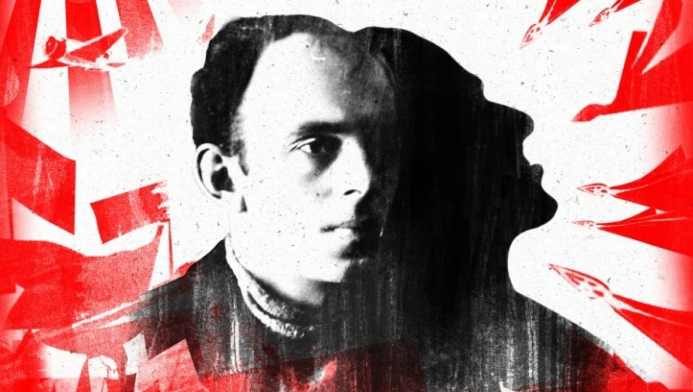